Community engagement for social & environmental justice
Tyson Domer & Sarah Wiehe
October 23, 2011
Our story…
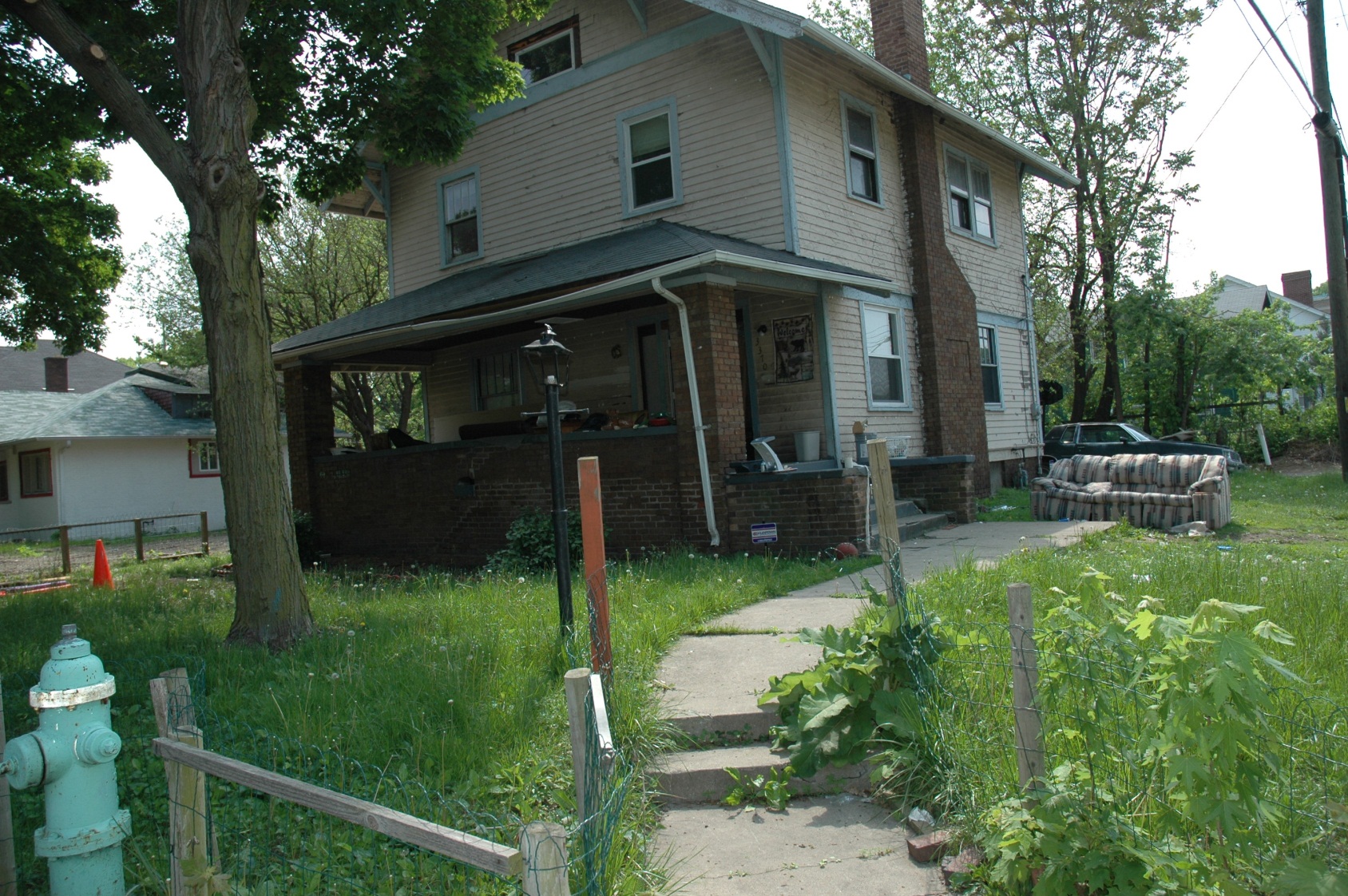 Community Development Corporationsaka “CDCs”
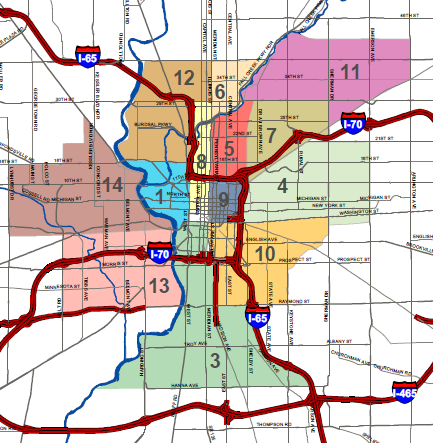 non-profits

community organizing

development
  housing, commercial

supportive services

place making
  leverage resources & capital
Comprehensive Community DevelopmentAsset-Based Community Development
bottom-up approach
  vs. top-down…

Quality of Life focus
  Great Indy Neighborhoods

Near Eastside
  Super Bowl Legacy Projects

Mid-North QOLP
  www.midnorthplan.org

www.abcdinstitute.org
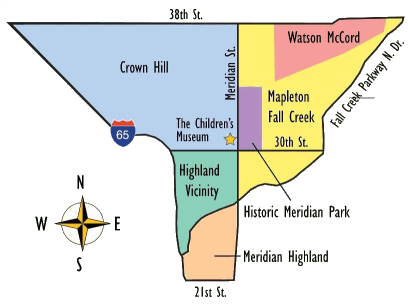 Asset-Based Community DevelopmentQuality of Life Planning
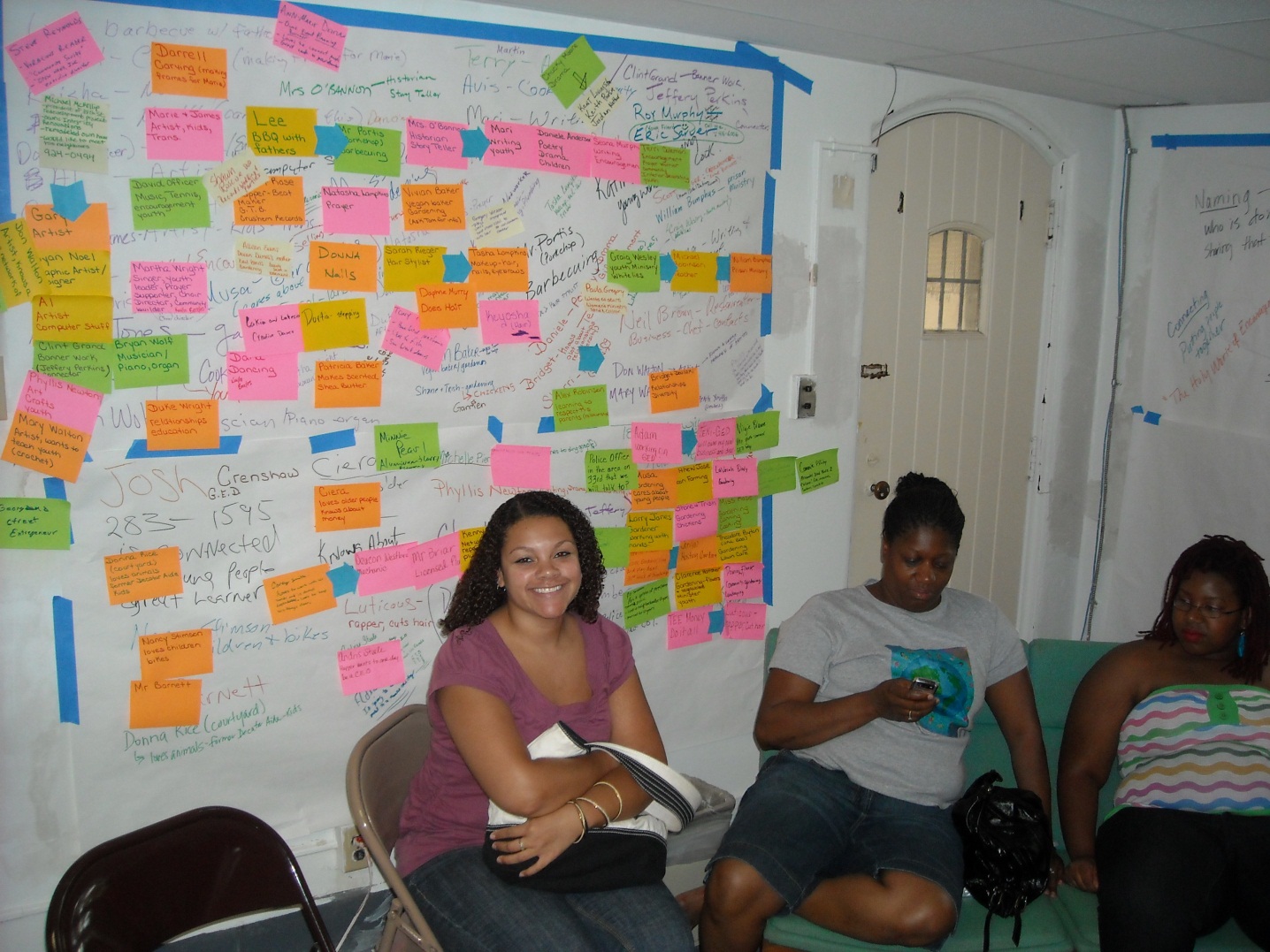 visioning
  what do you want to see?

action teams
  housing, education, safety, etc.

partners
  implementation capacity

goals
  4 month, 1-year, 3-year
Community EngagementHalloween in the ‘Hood
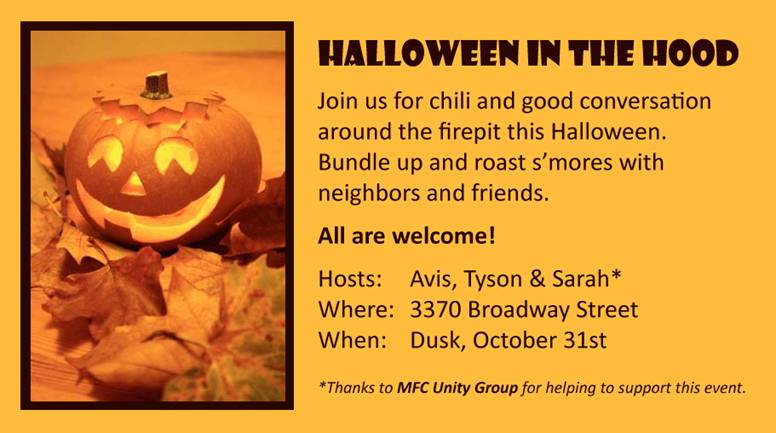 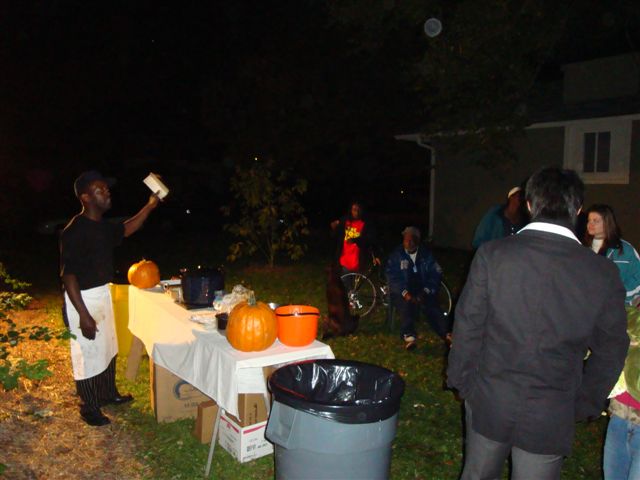 2010
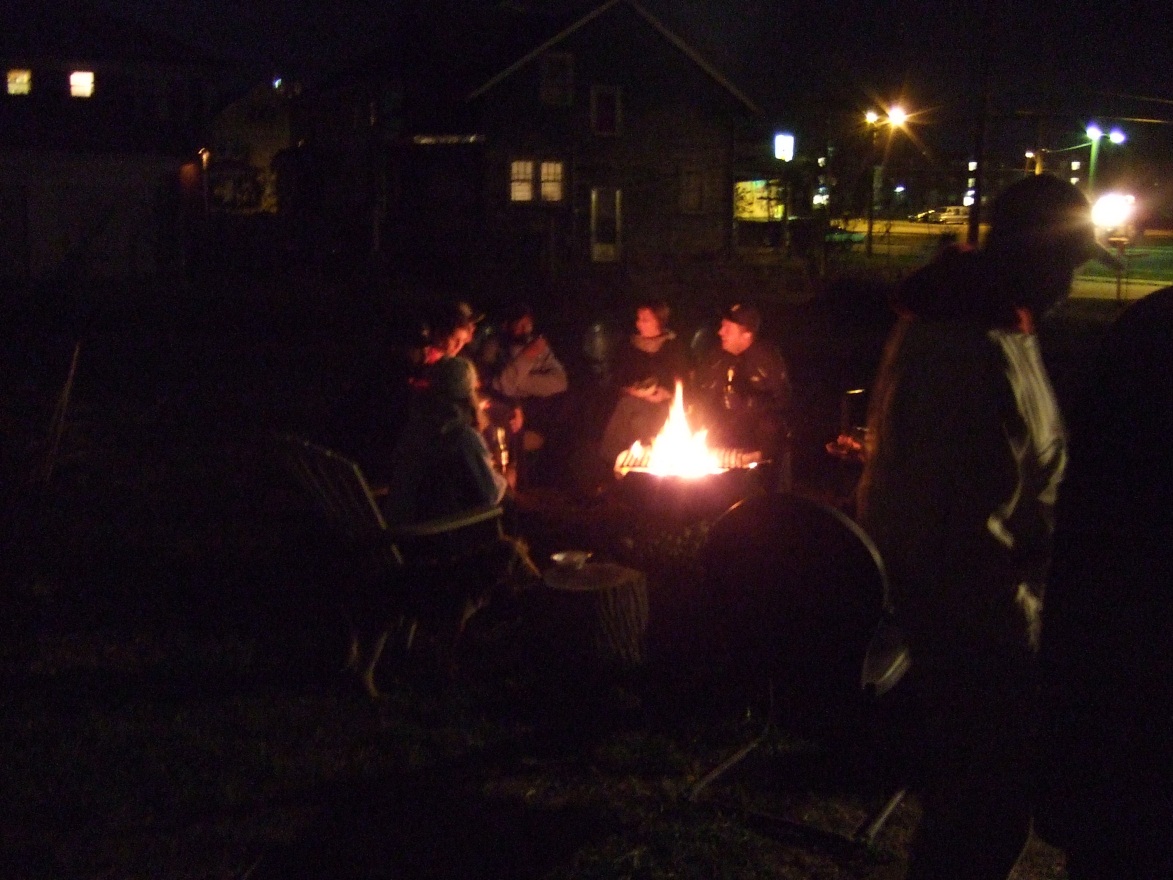 2008
Community Engagement“Chip Happens”
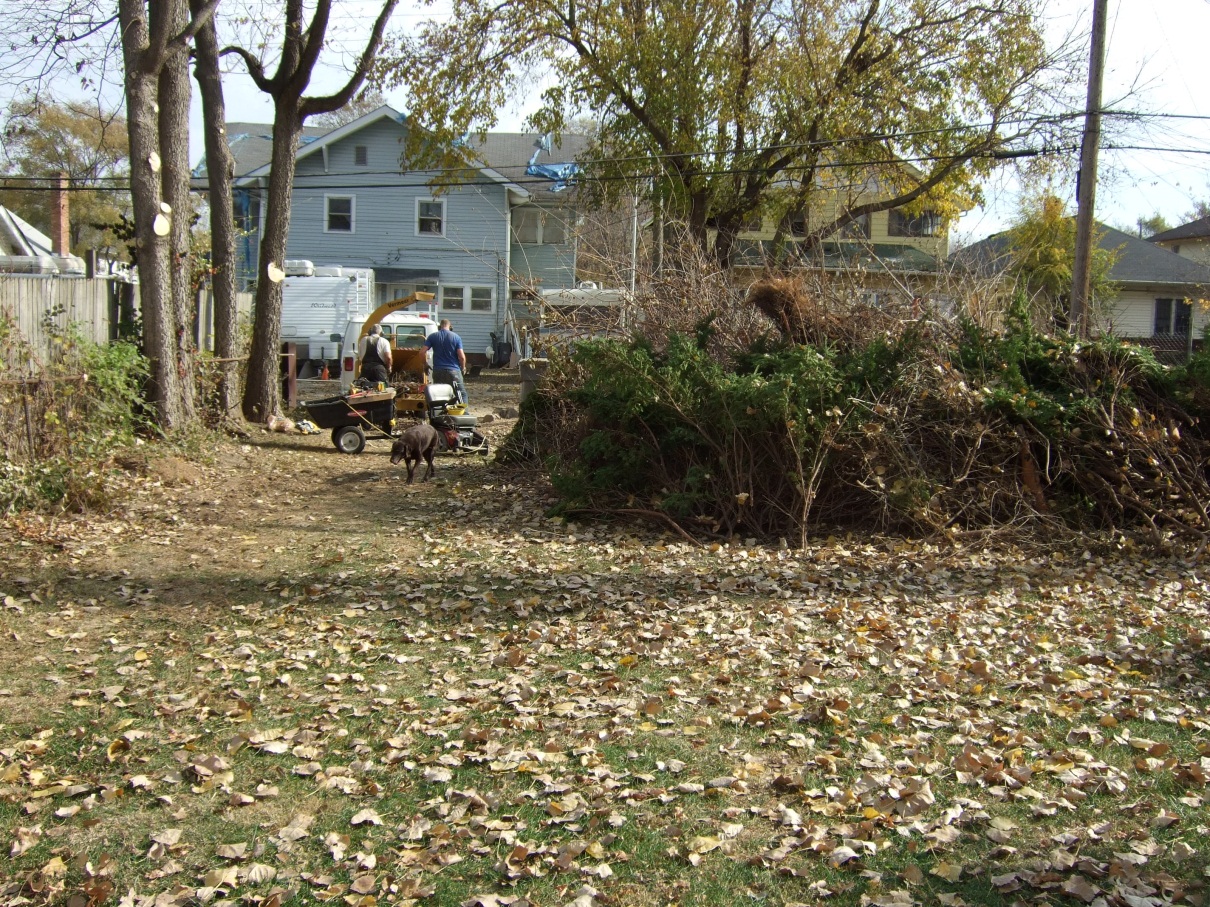 2010
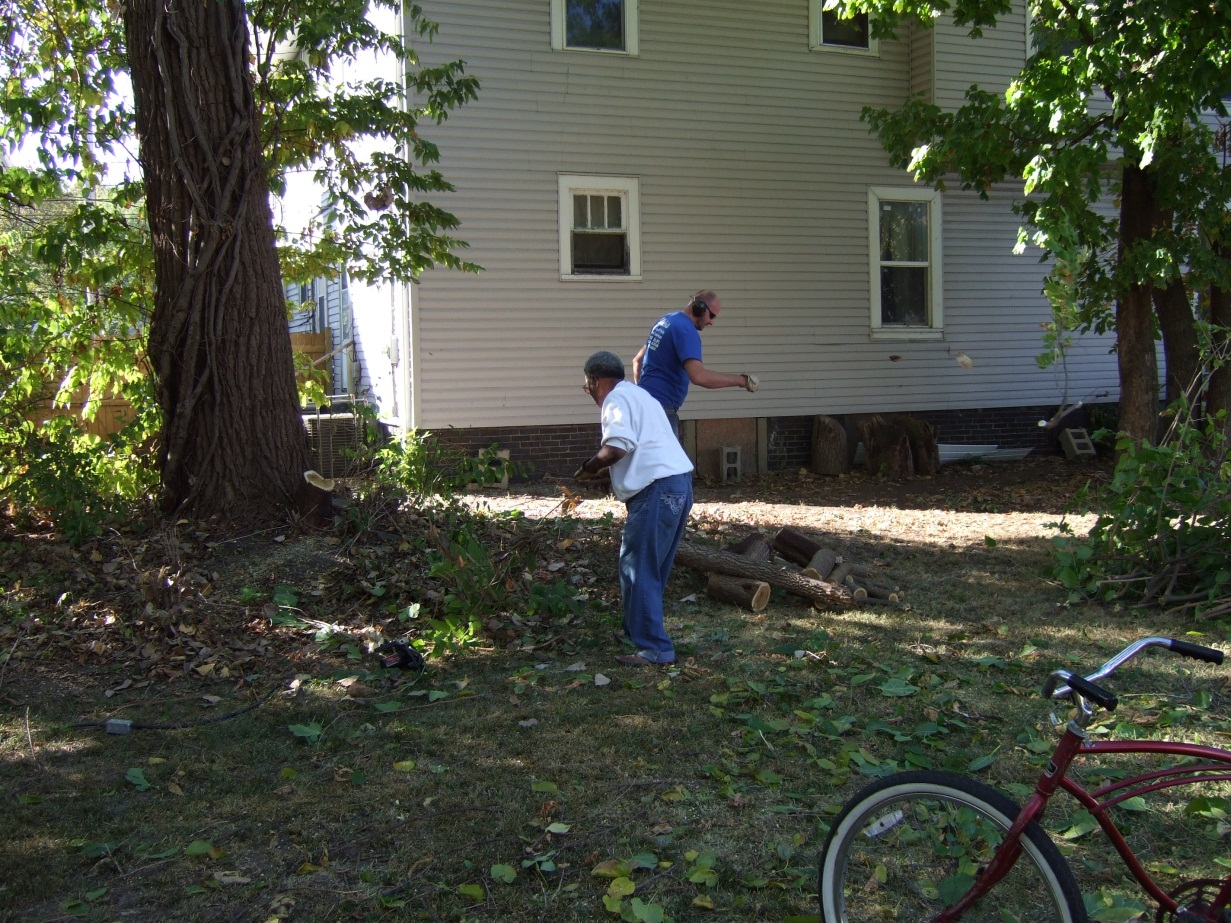 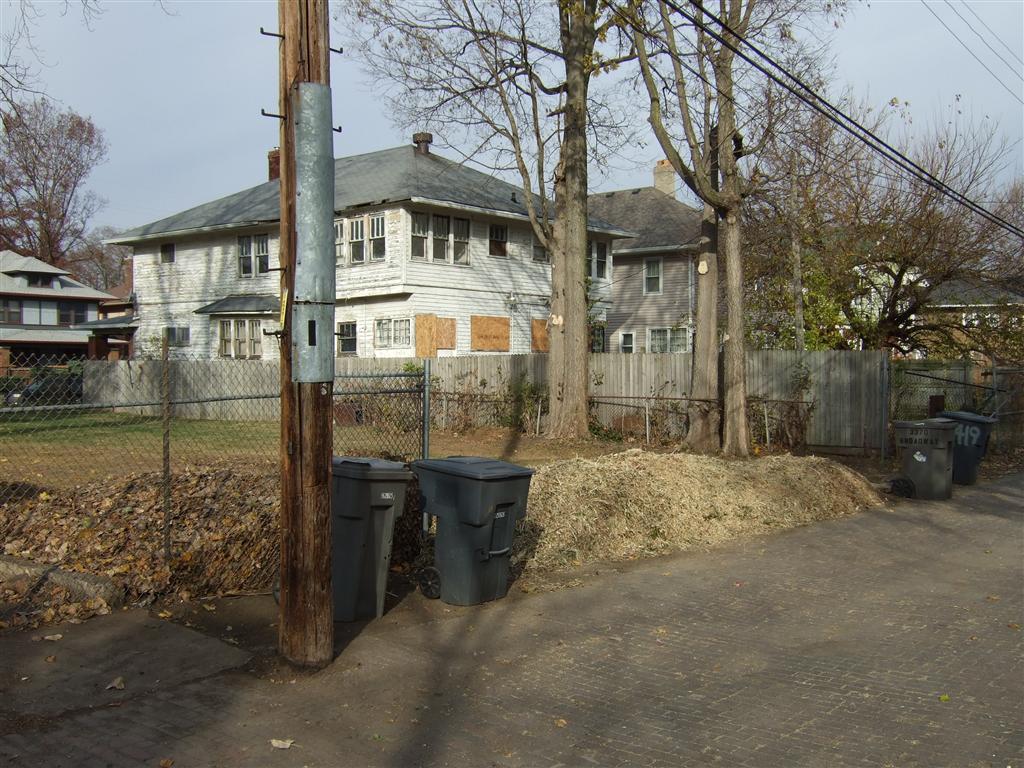 Community EngagementBroadway Area Neighbors Group
social connections
  “stay in your square” 

shared experiences
  blight, drugs, crime 

empowerment
  solutions, not problems
    BANG!

builds trust
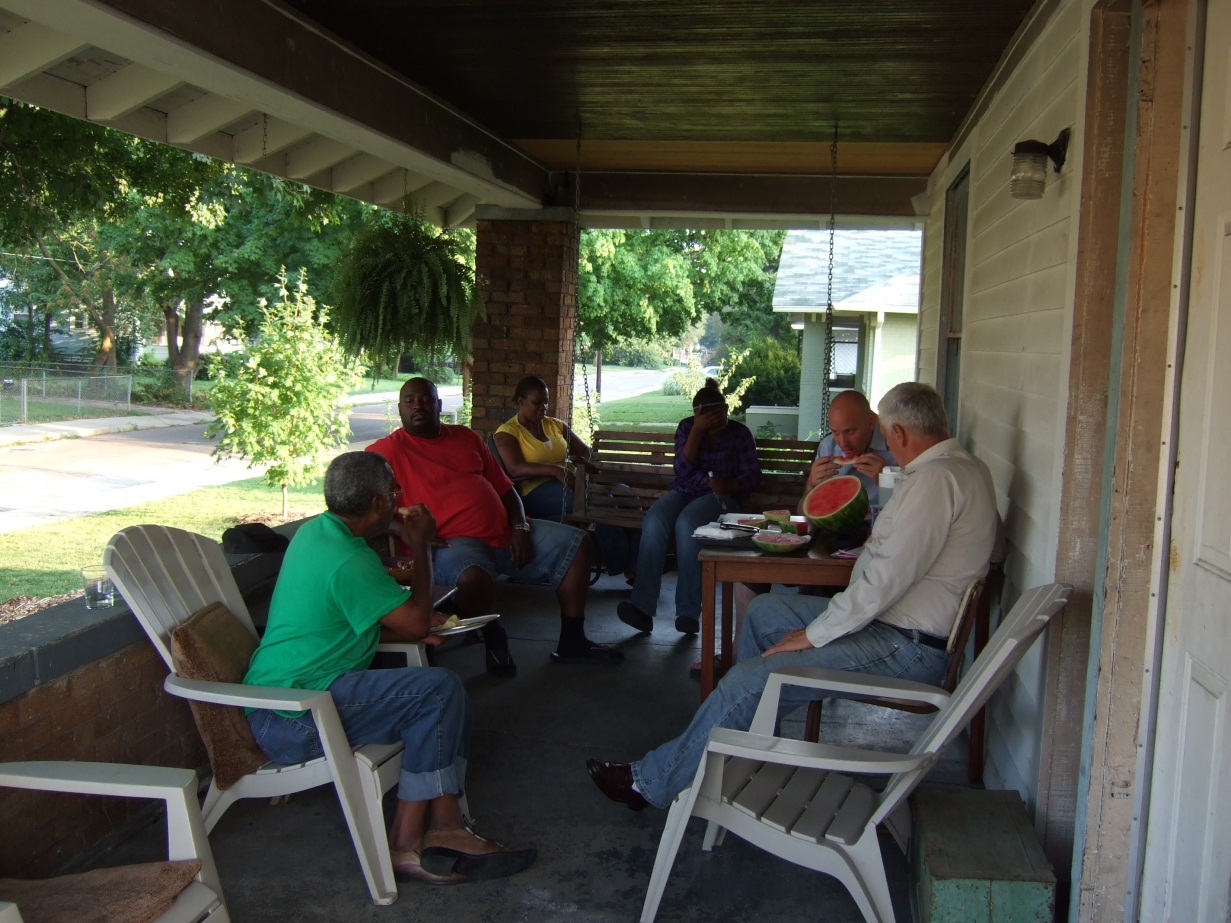 Community DevelopmentBroadway Area
public space
  litter cleanup, tree planting

acquisition & rehab
  opportunistic, targeted

Double 8 Rain Garden
  beautification
  education
  environment

Broadway Community Garden
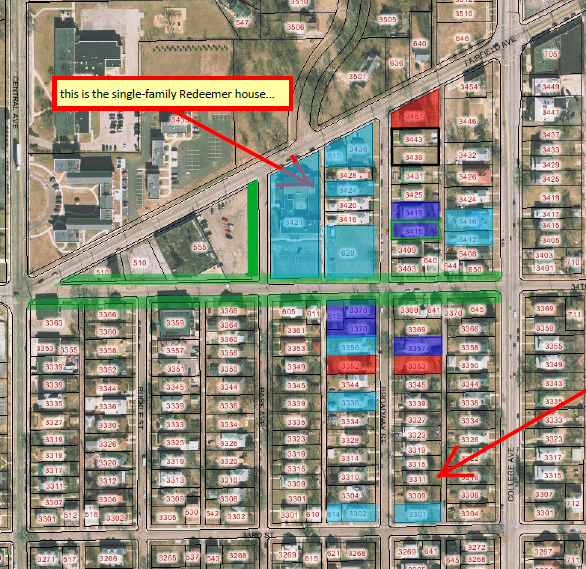 Broadway Community Garden
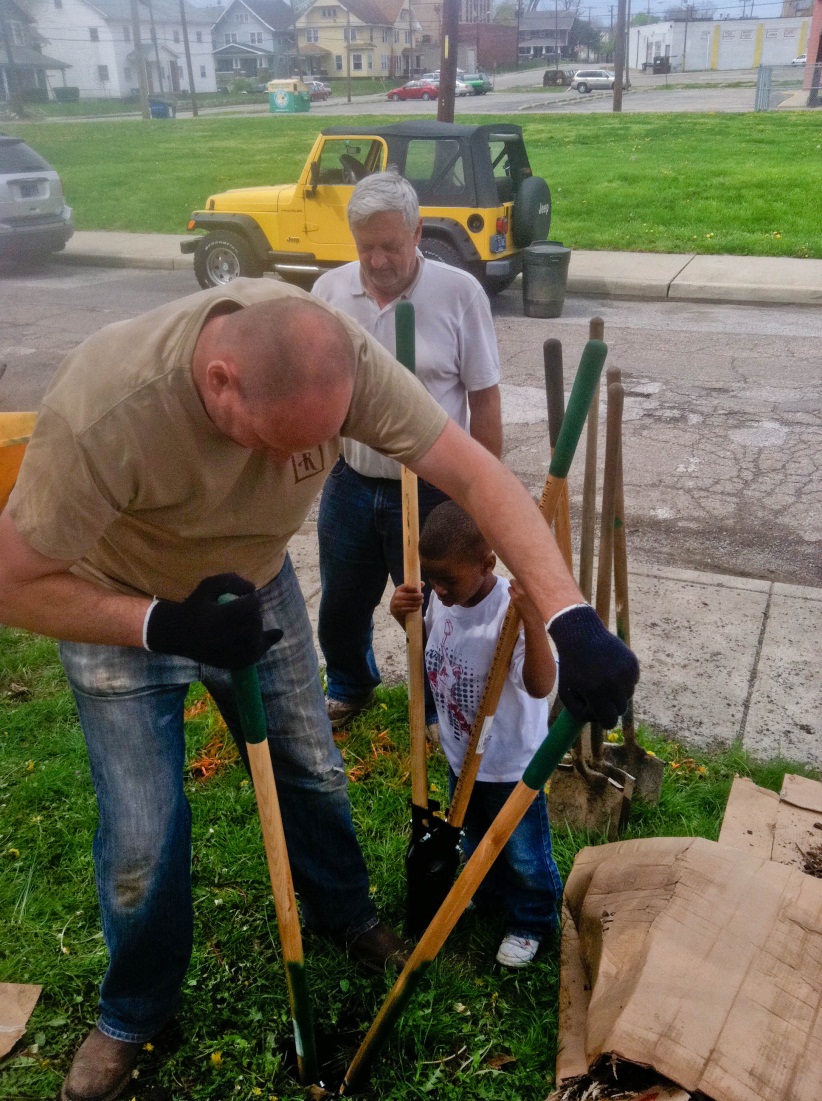 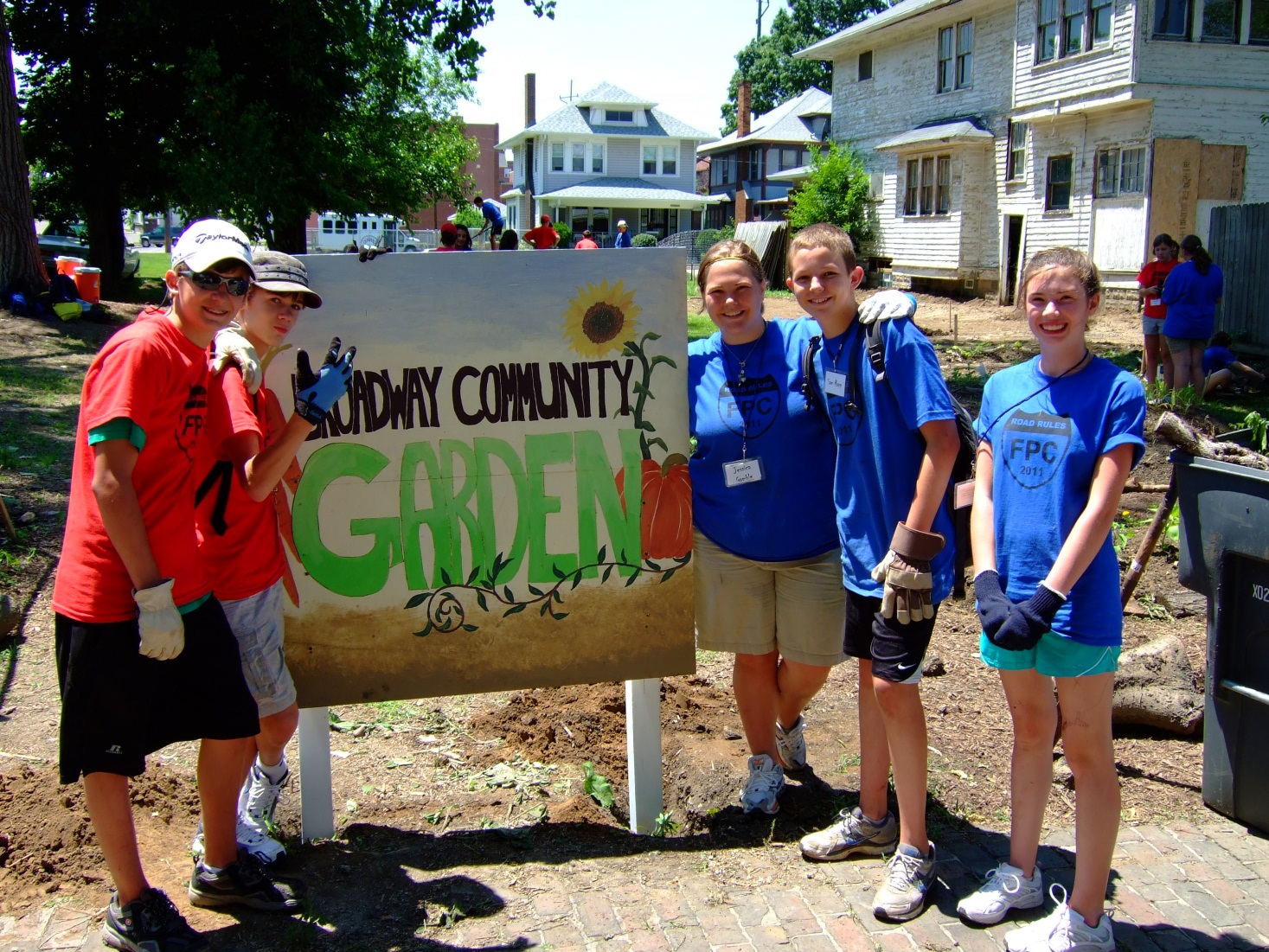 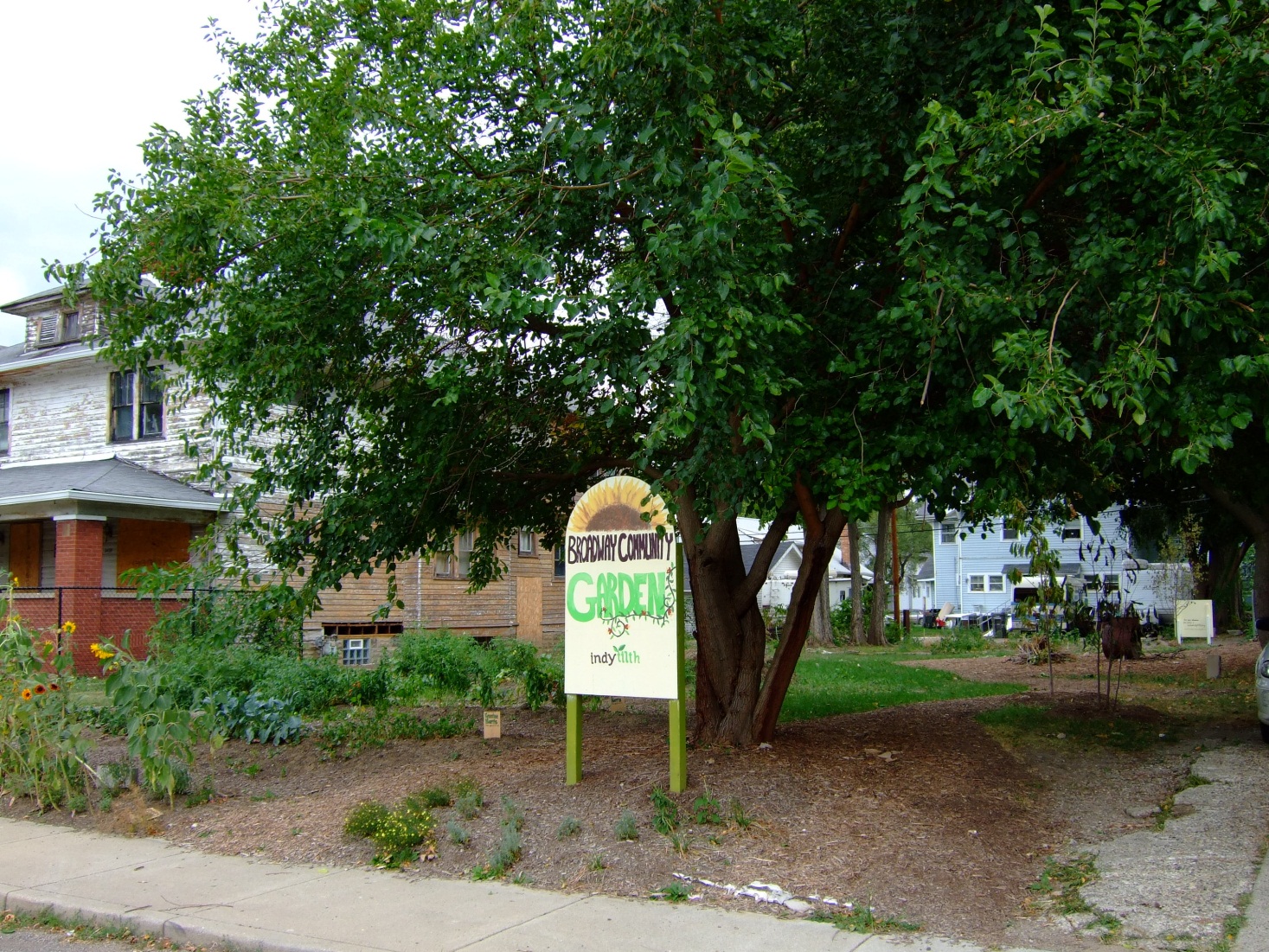 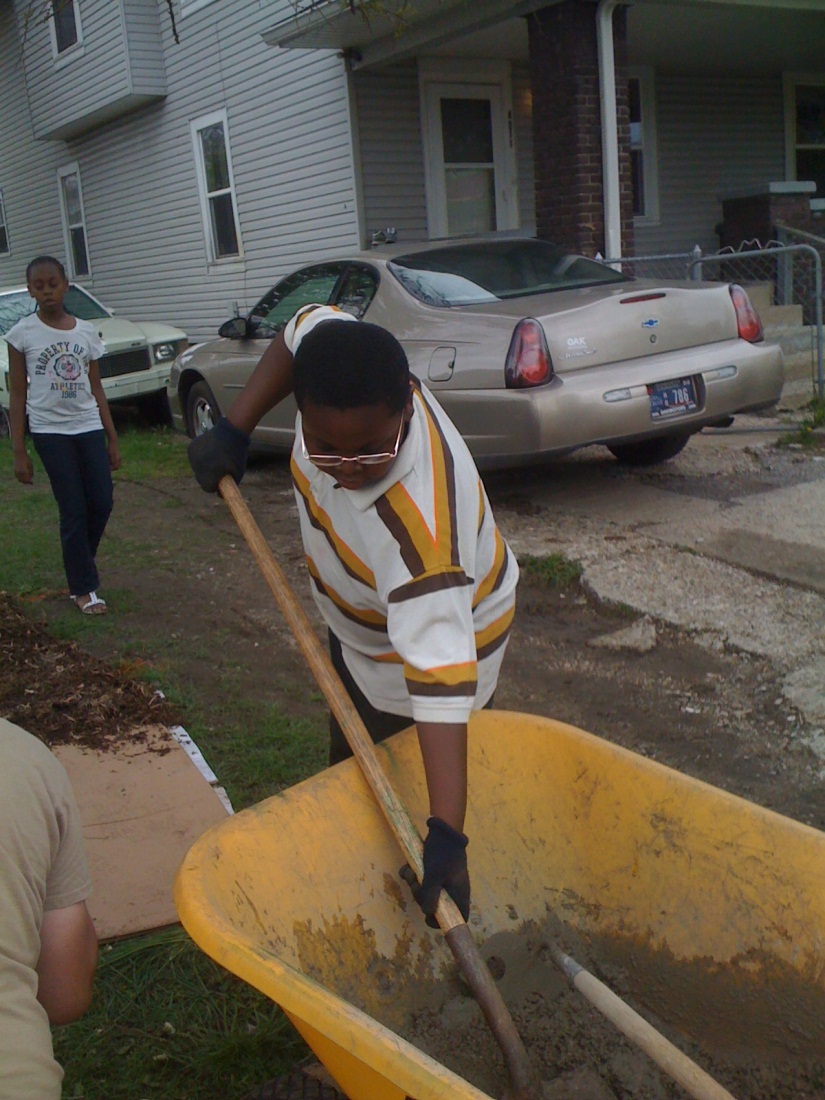 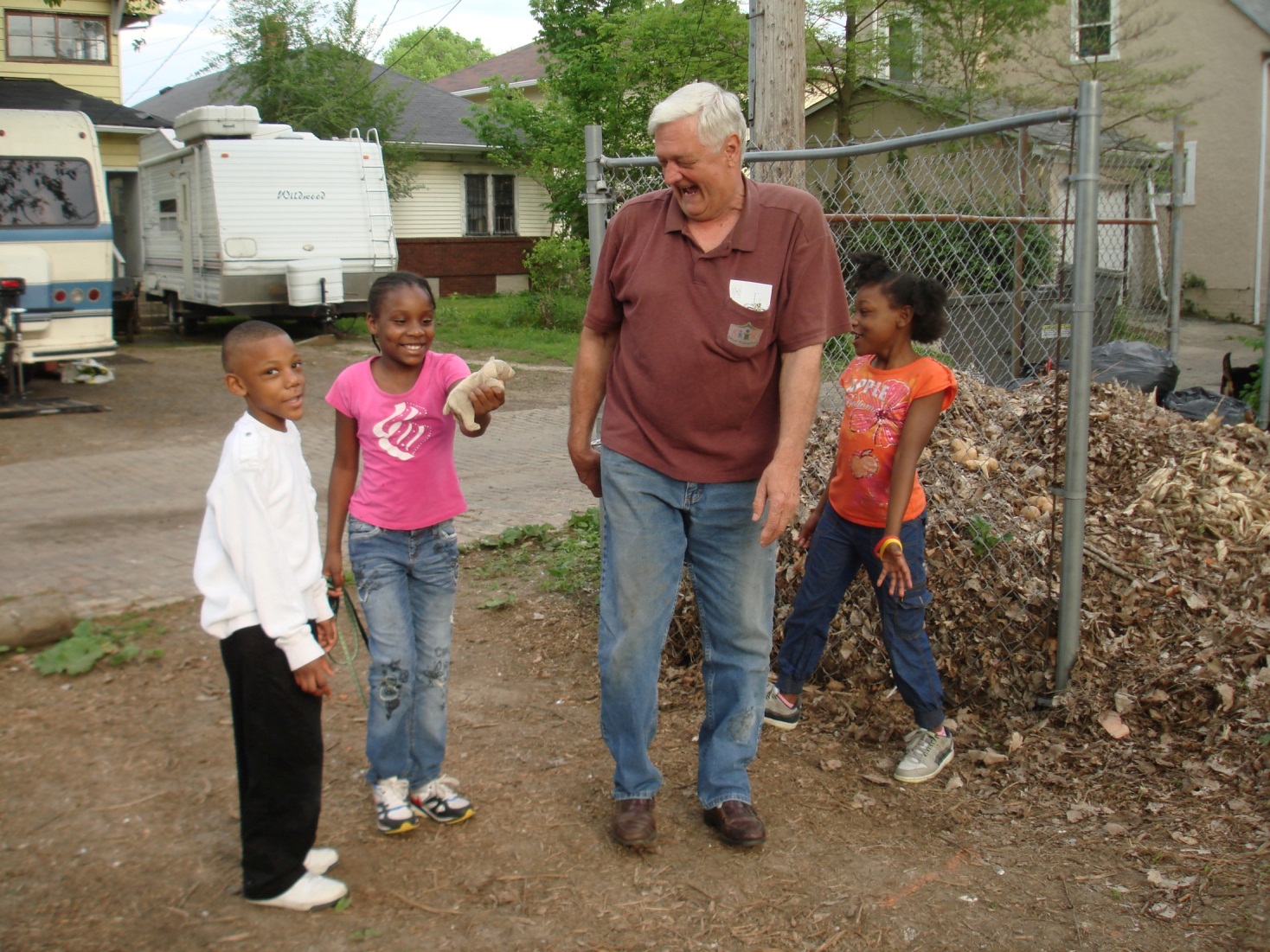 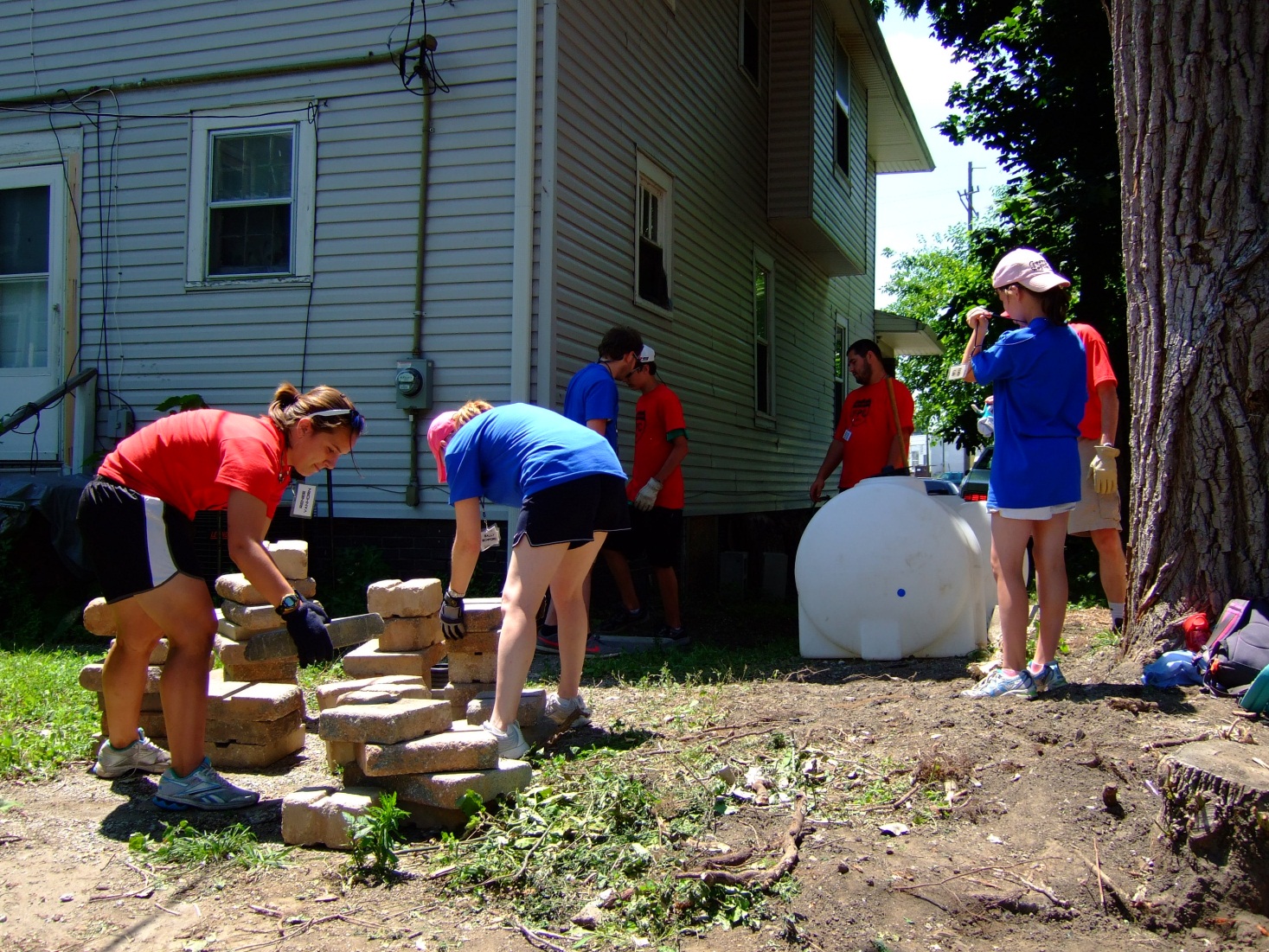 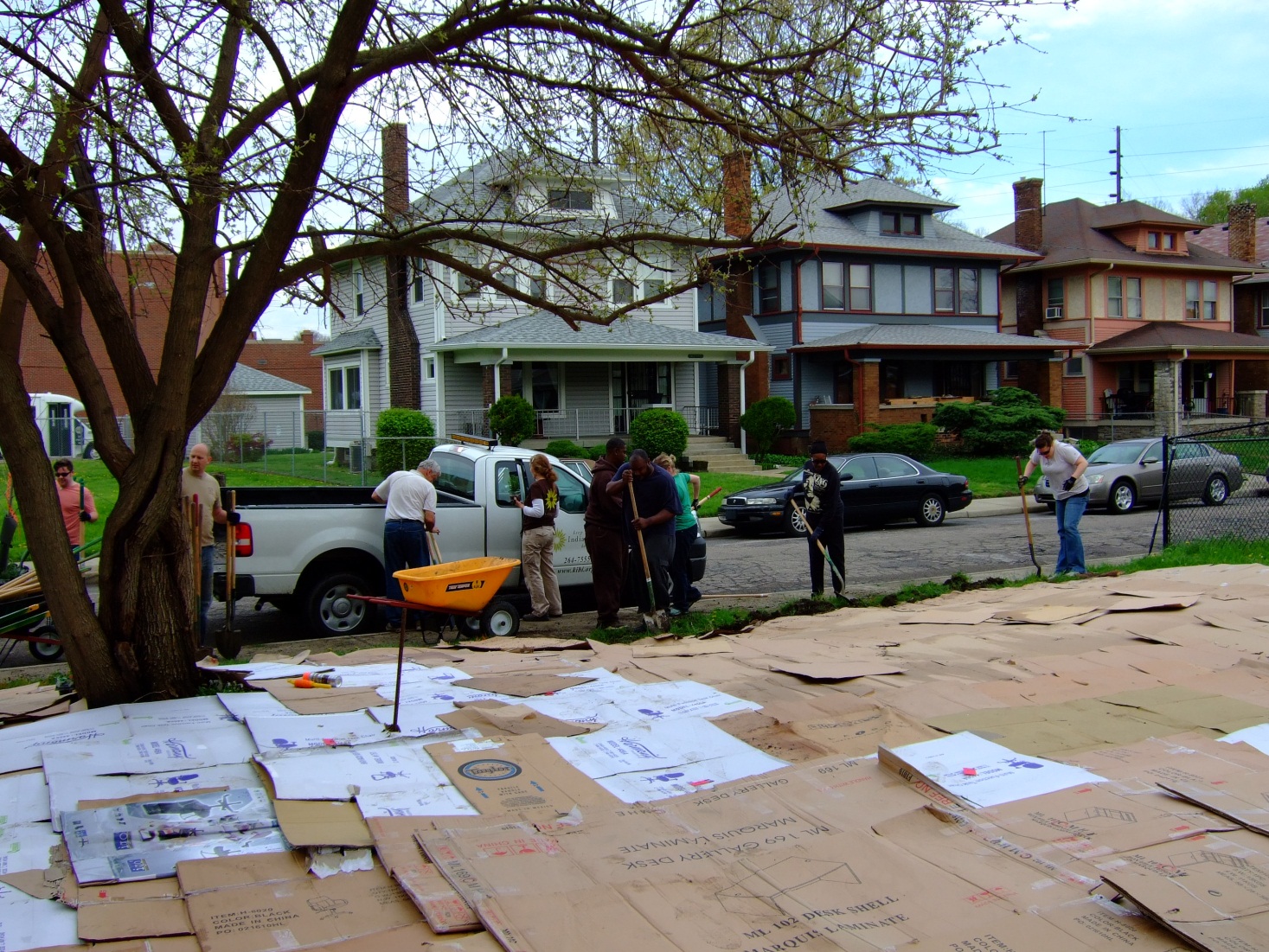 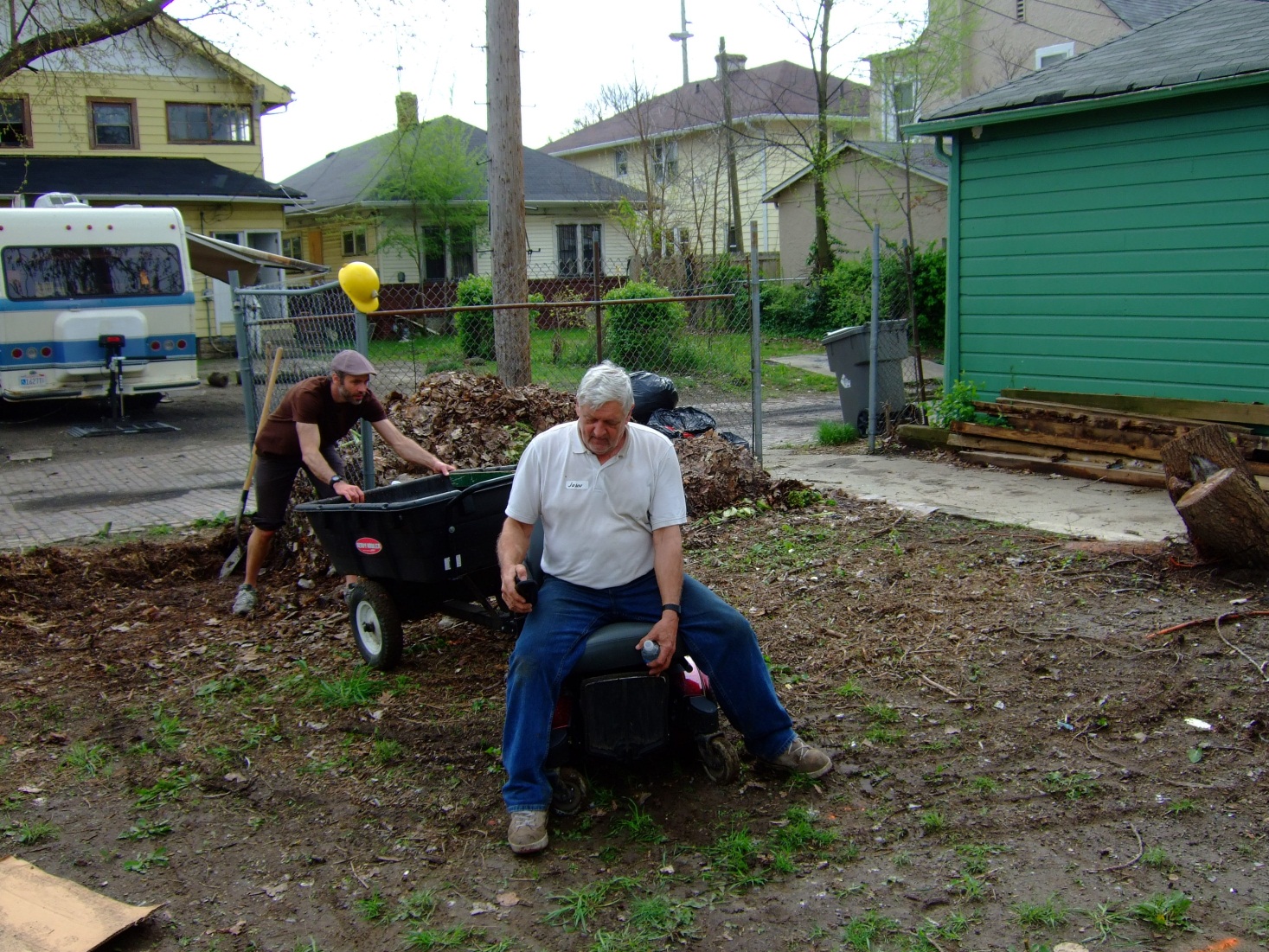 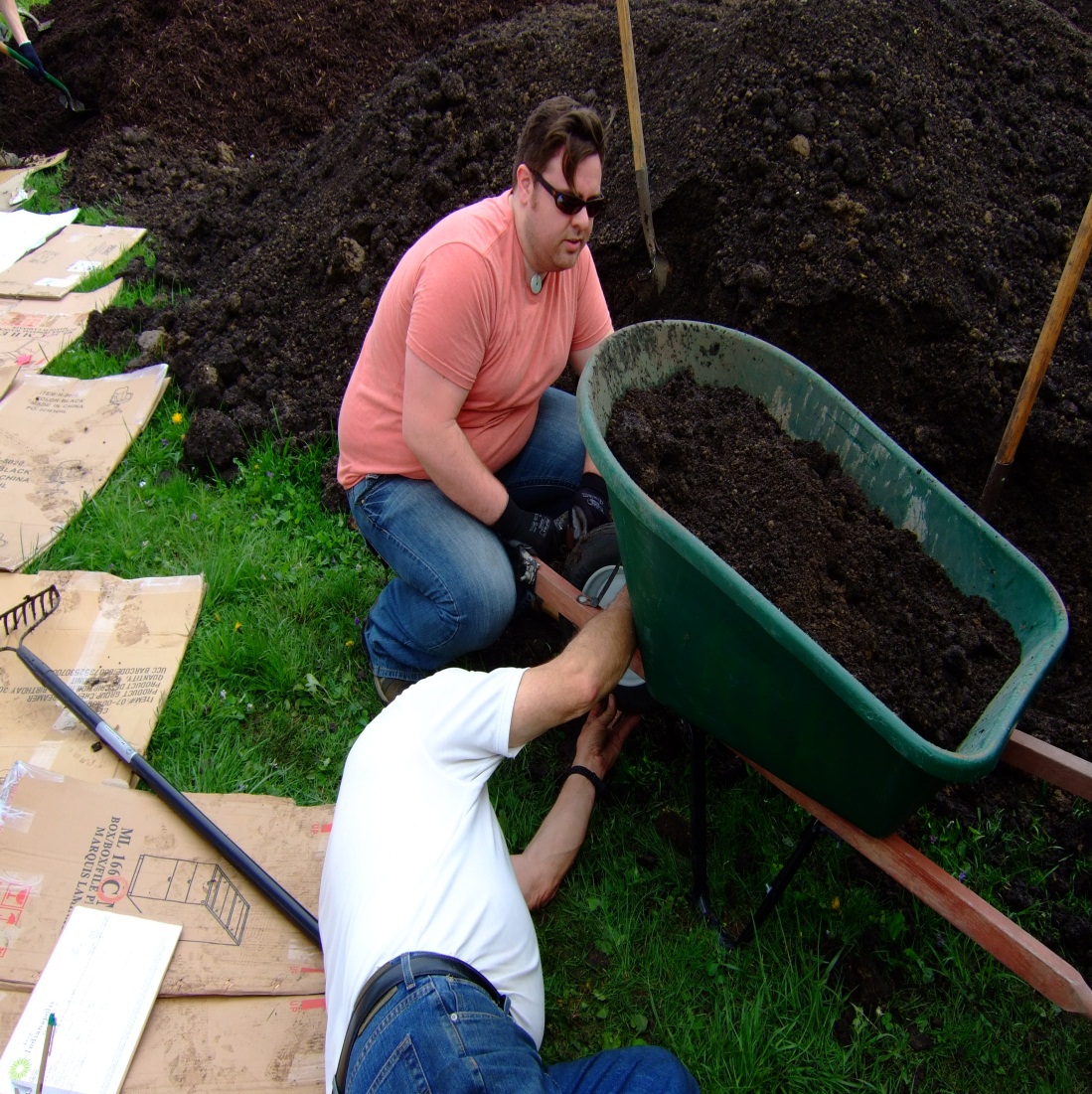 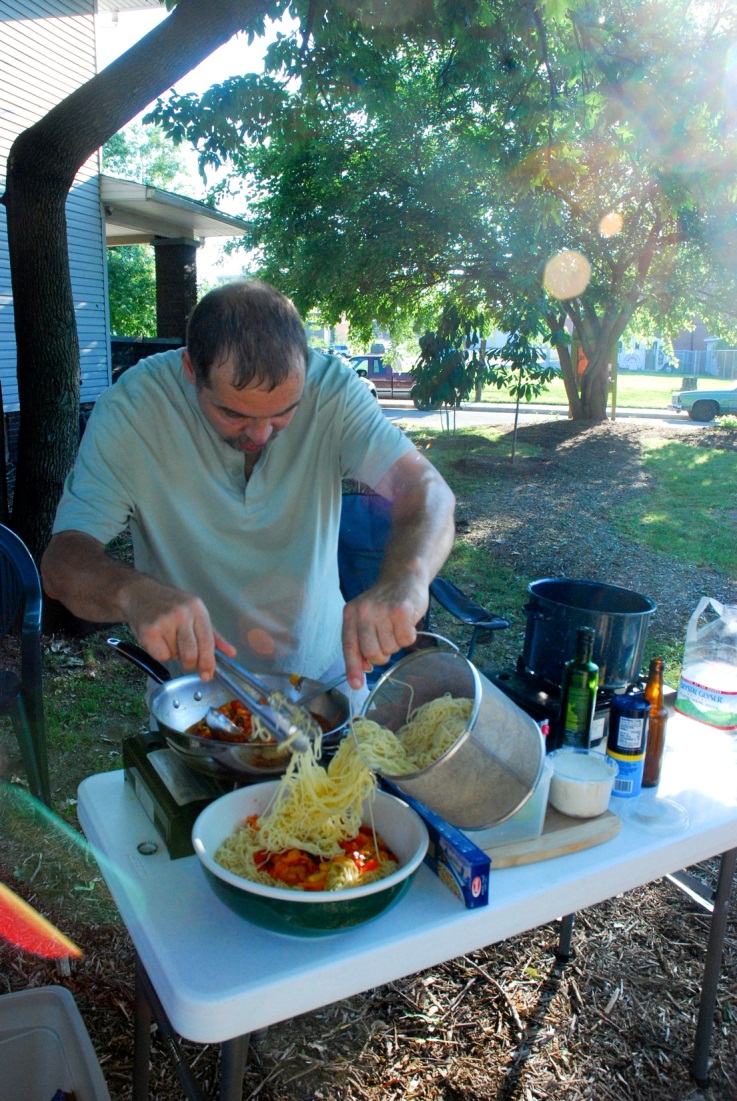 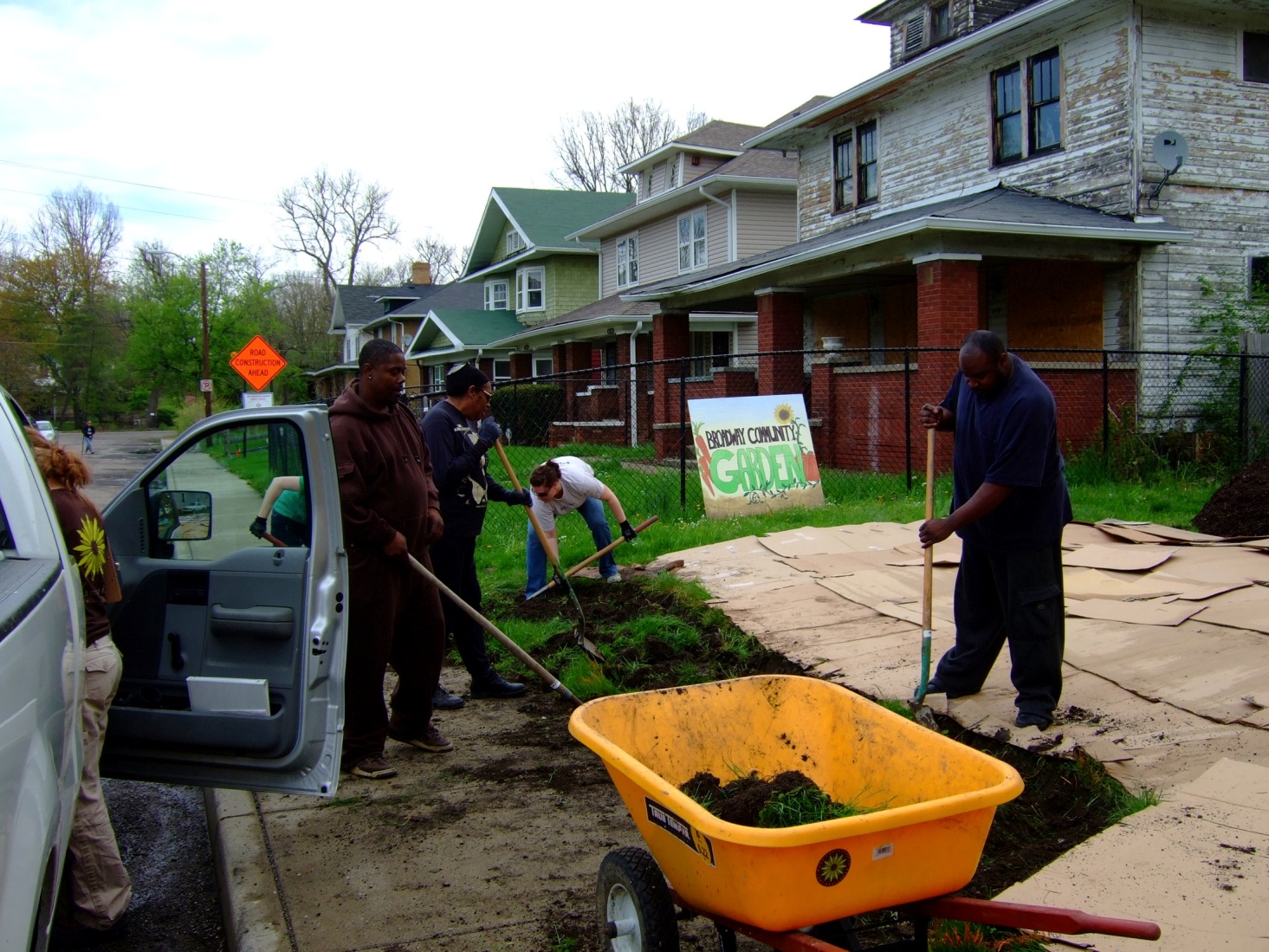 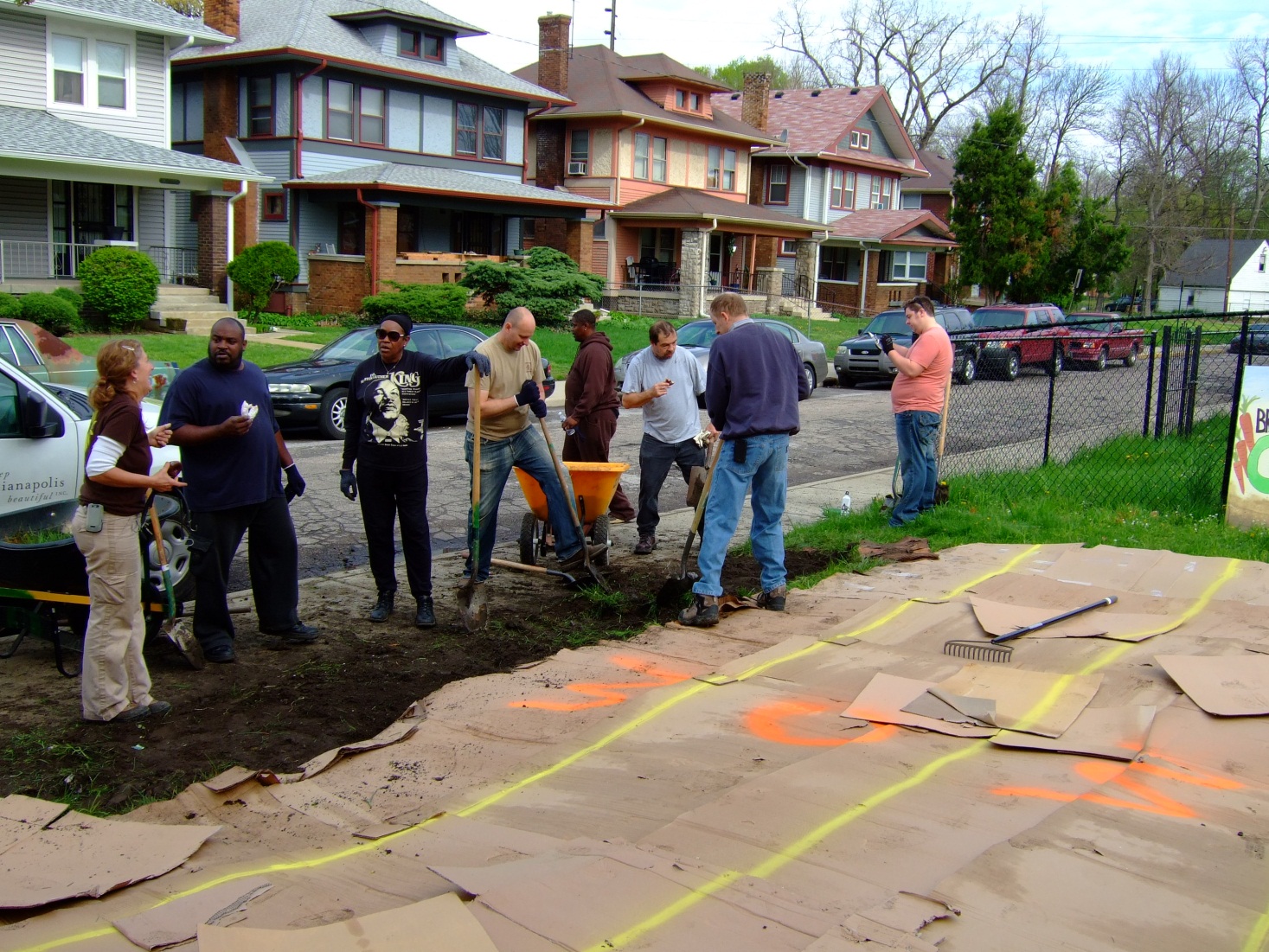 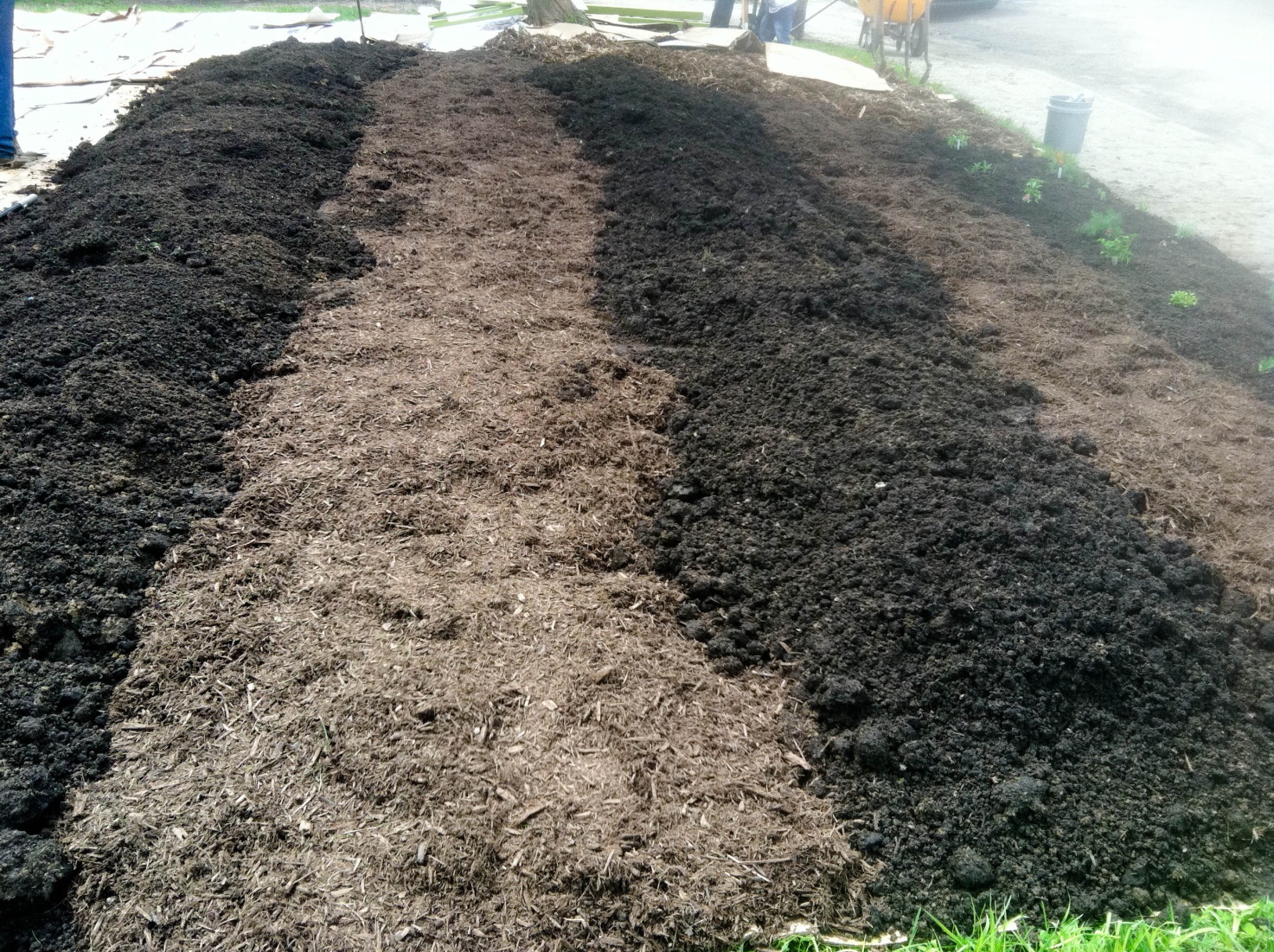 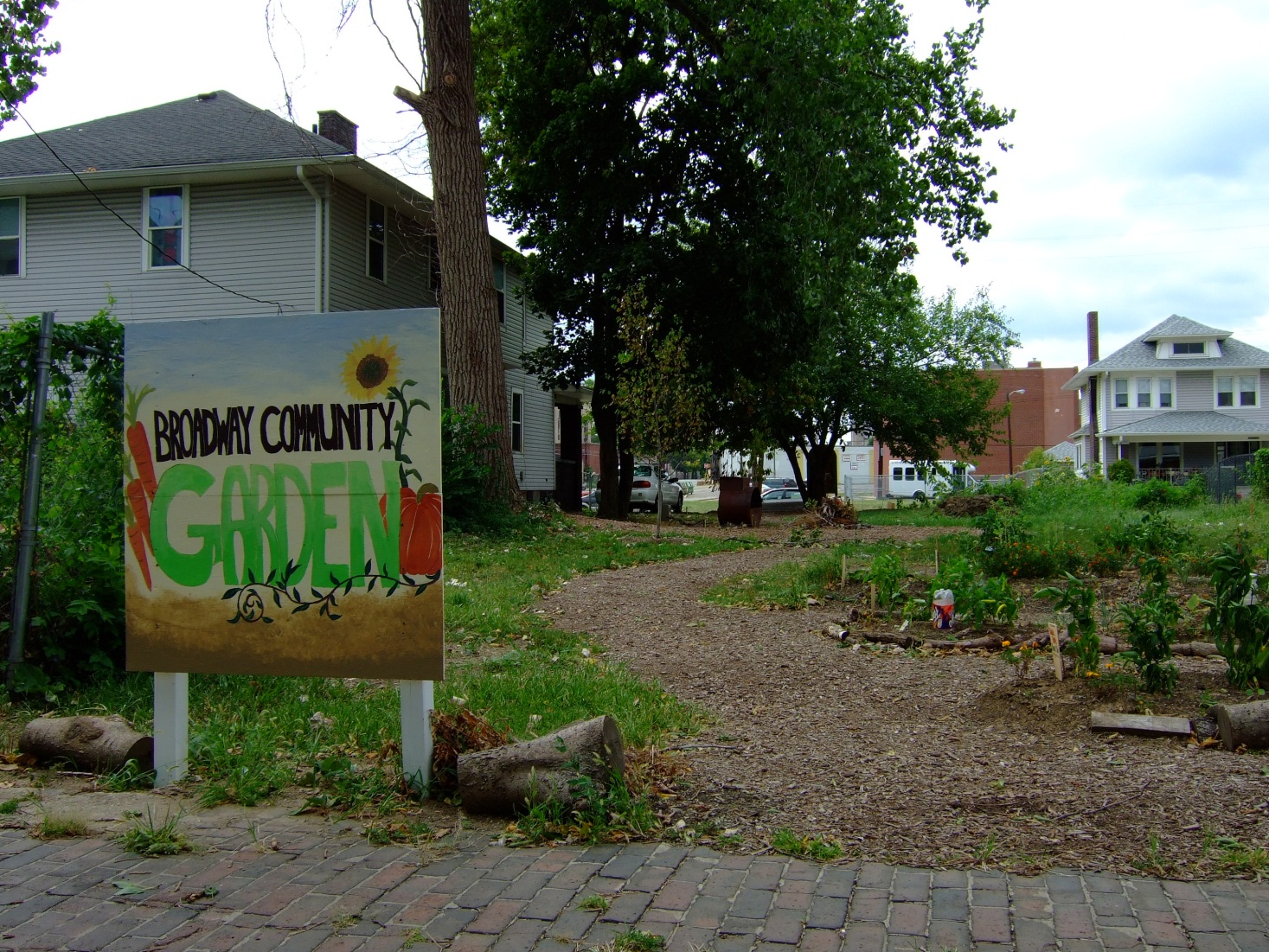 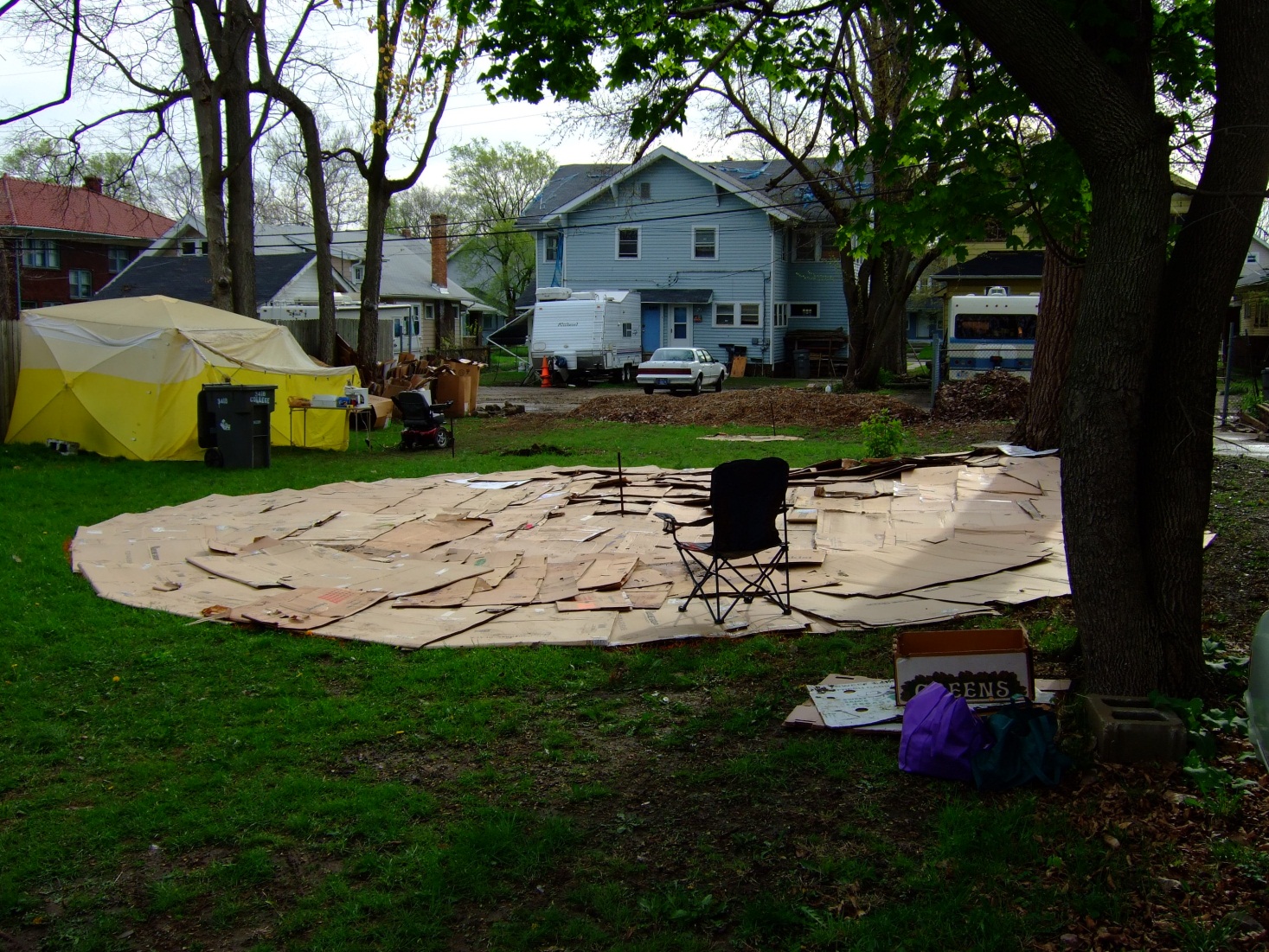 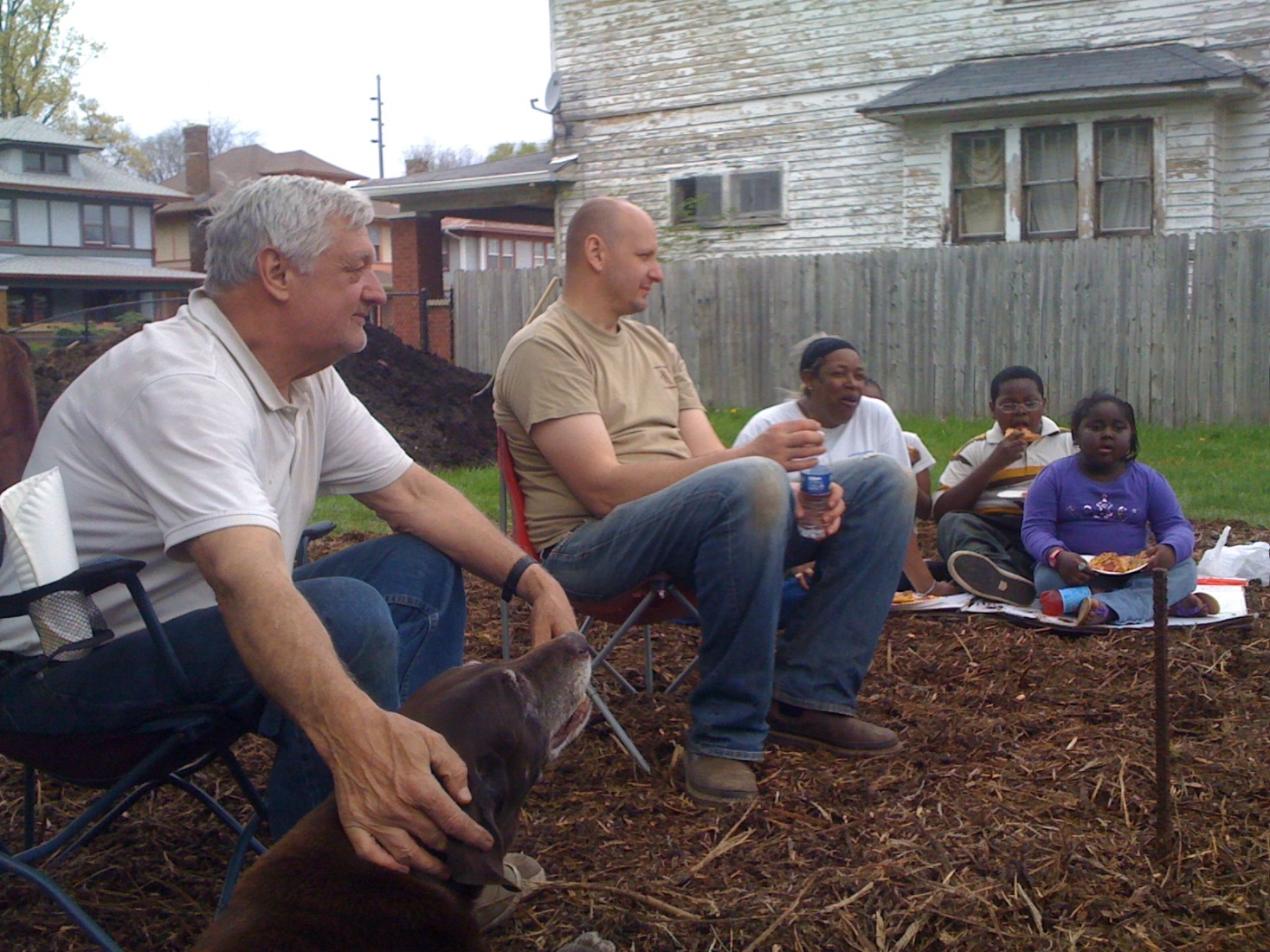 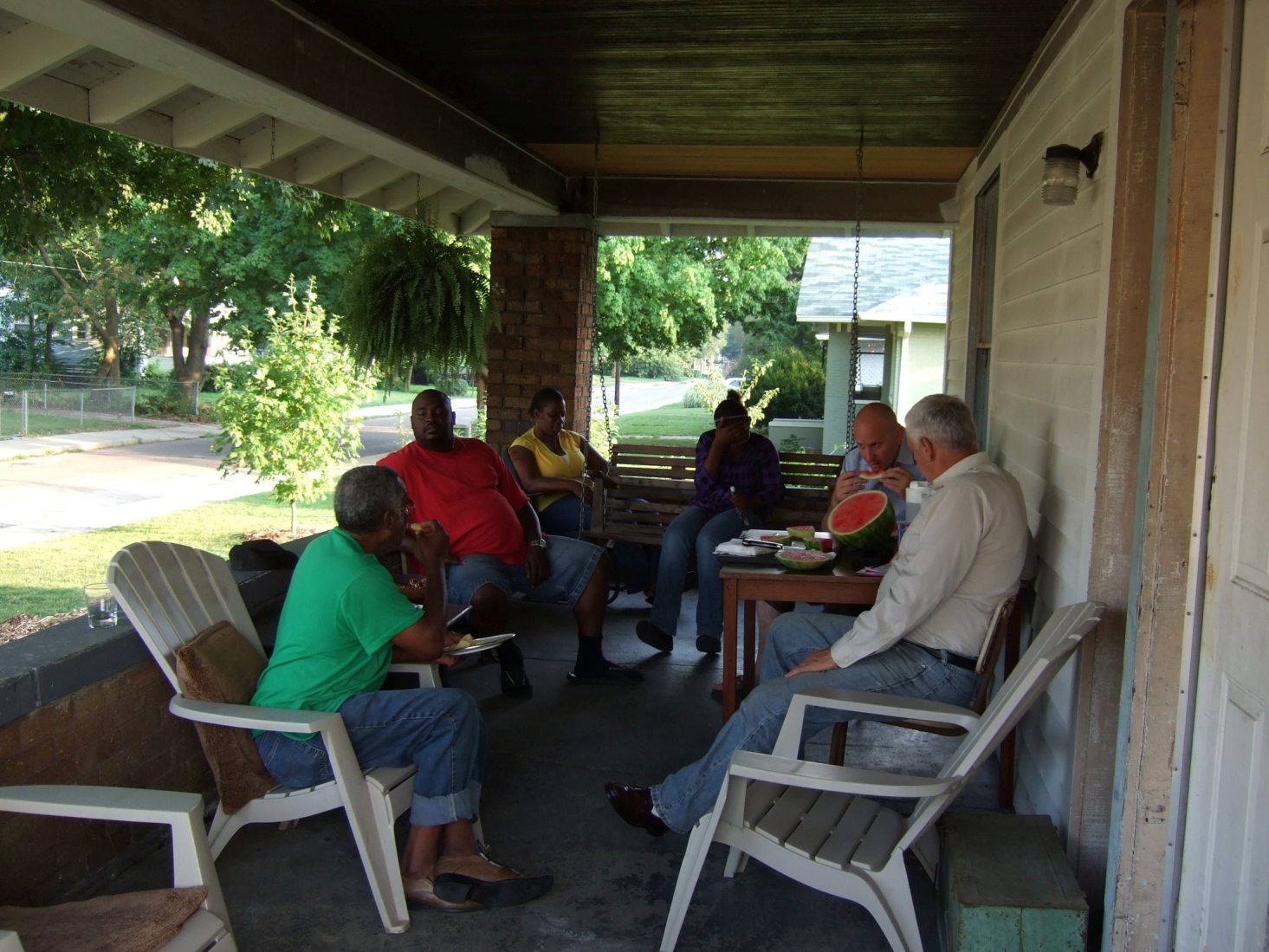 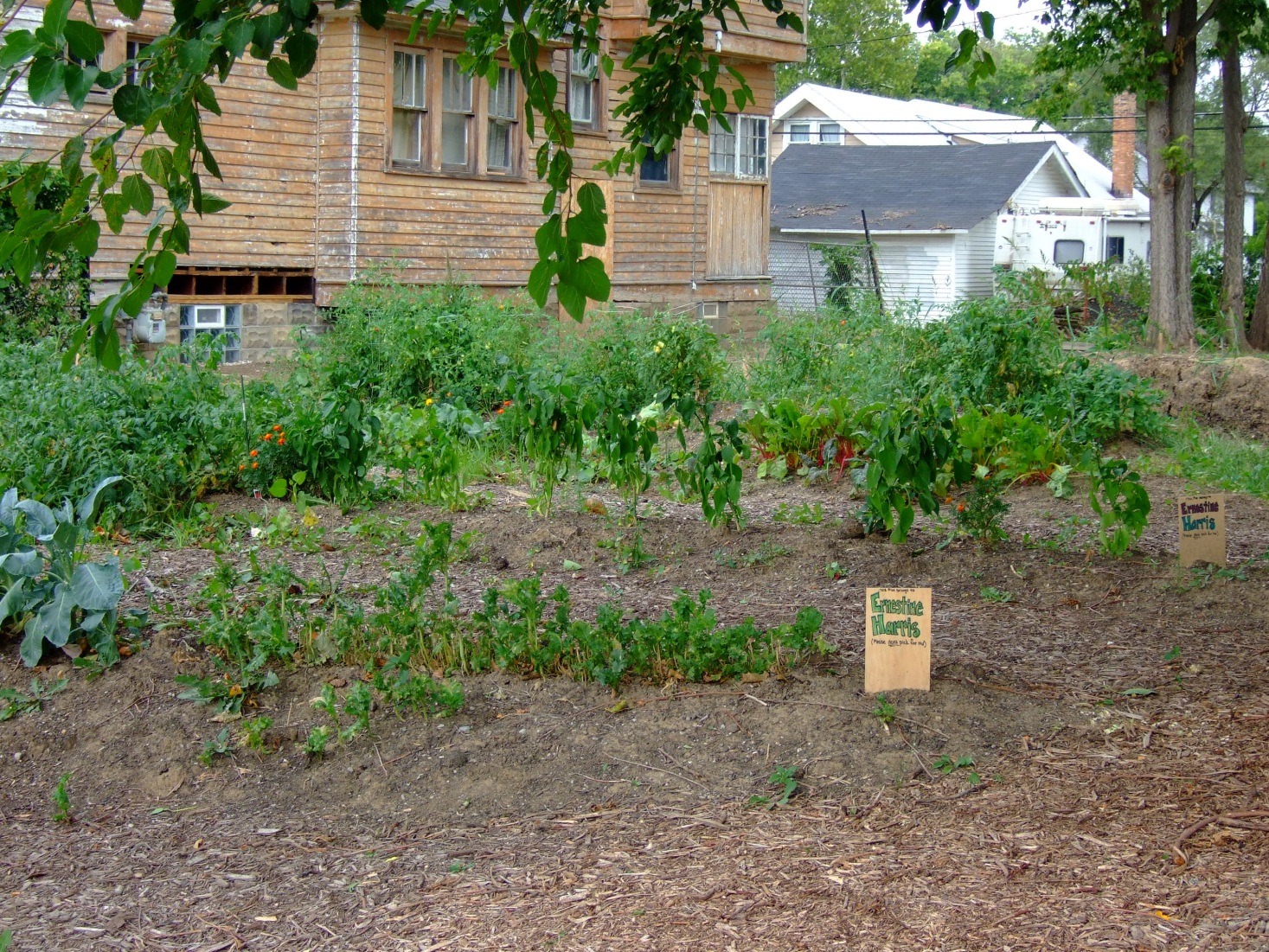 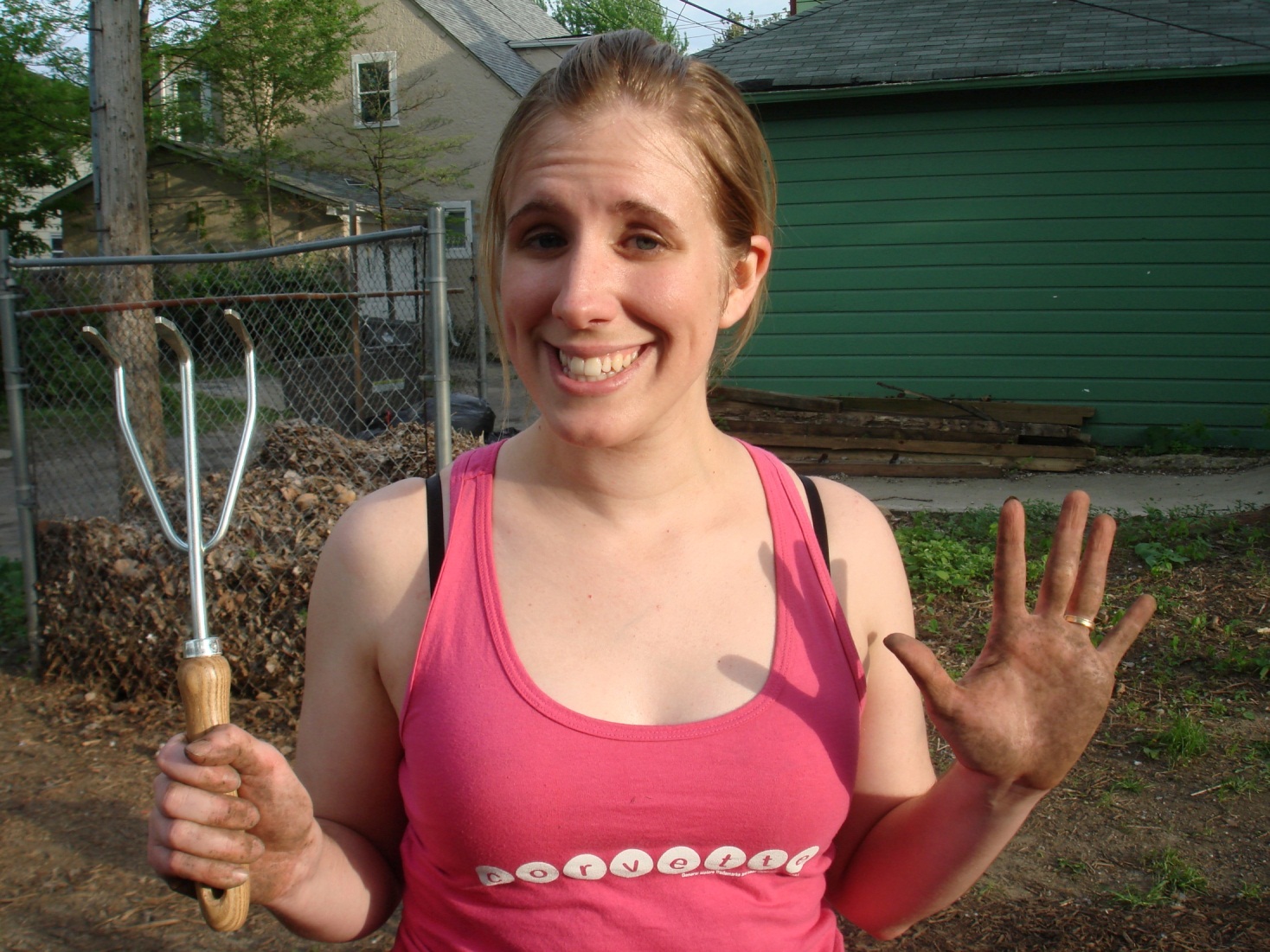 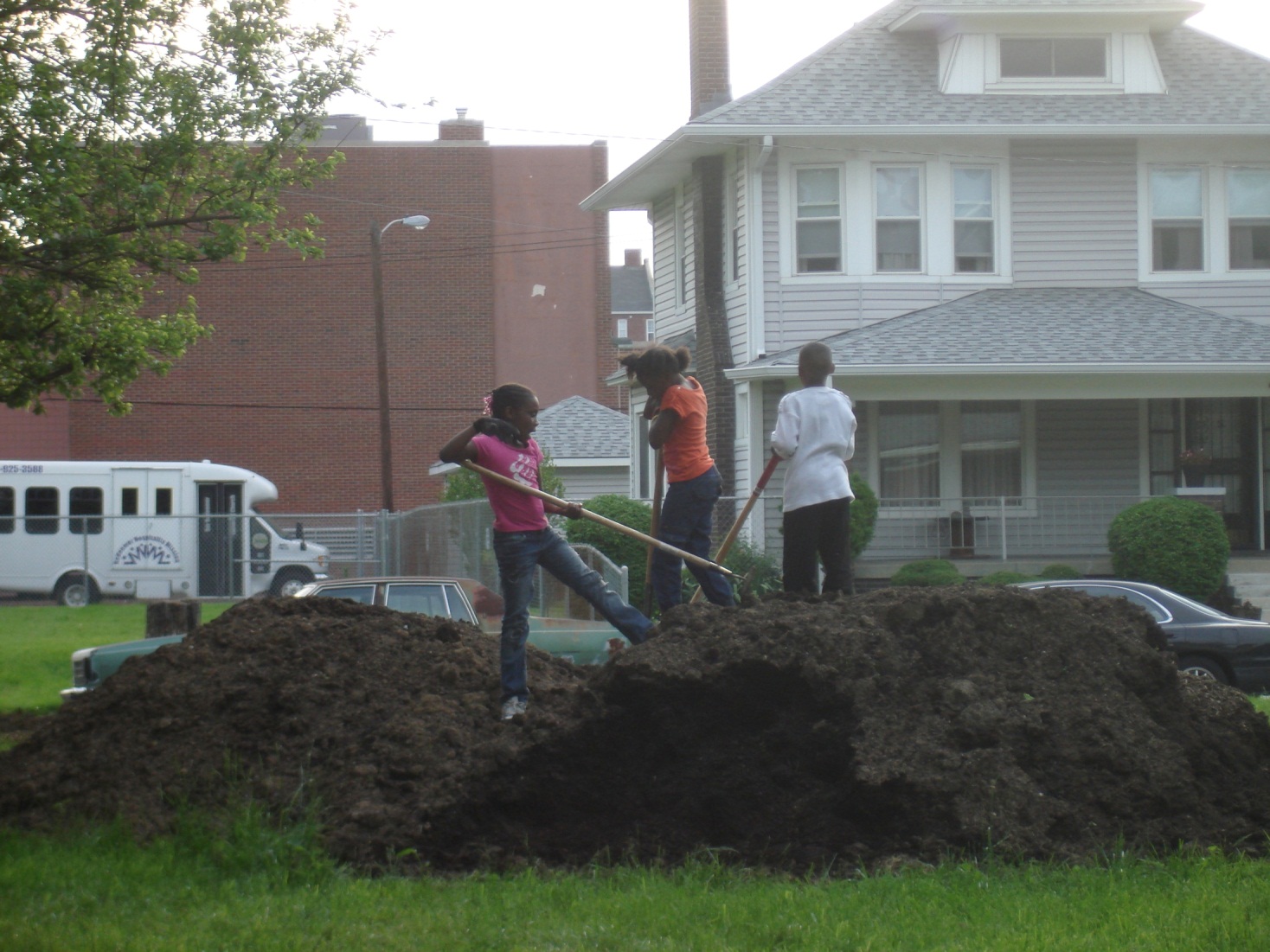 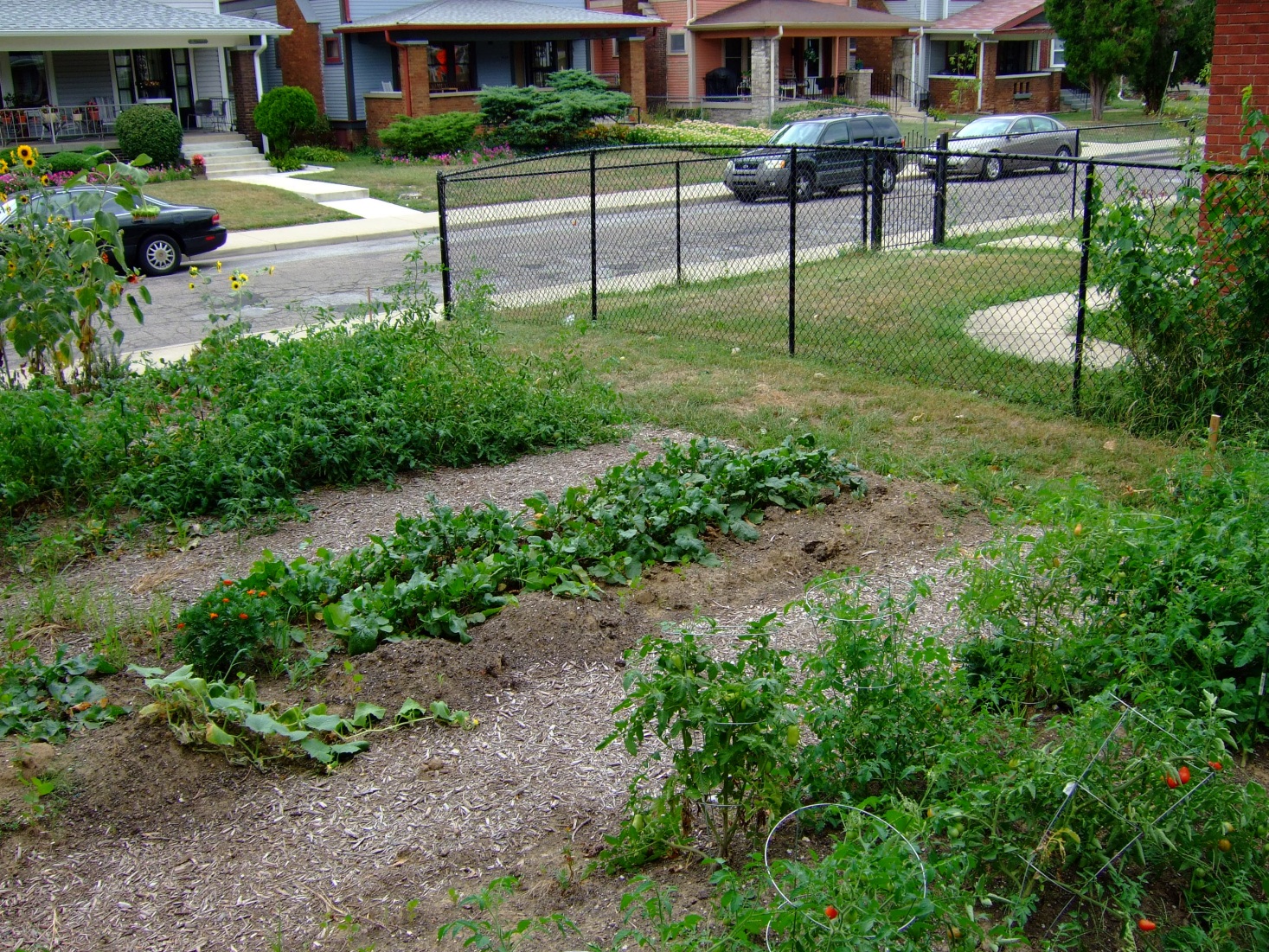 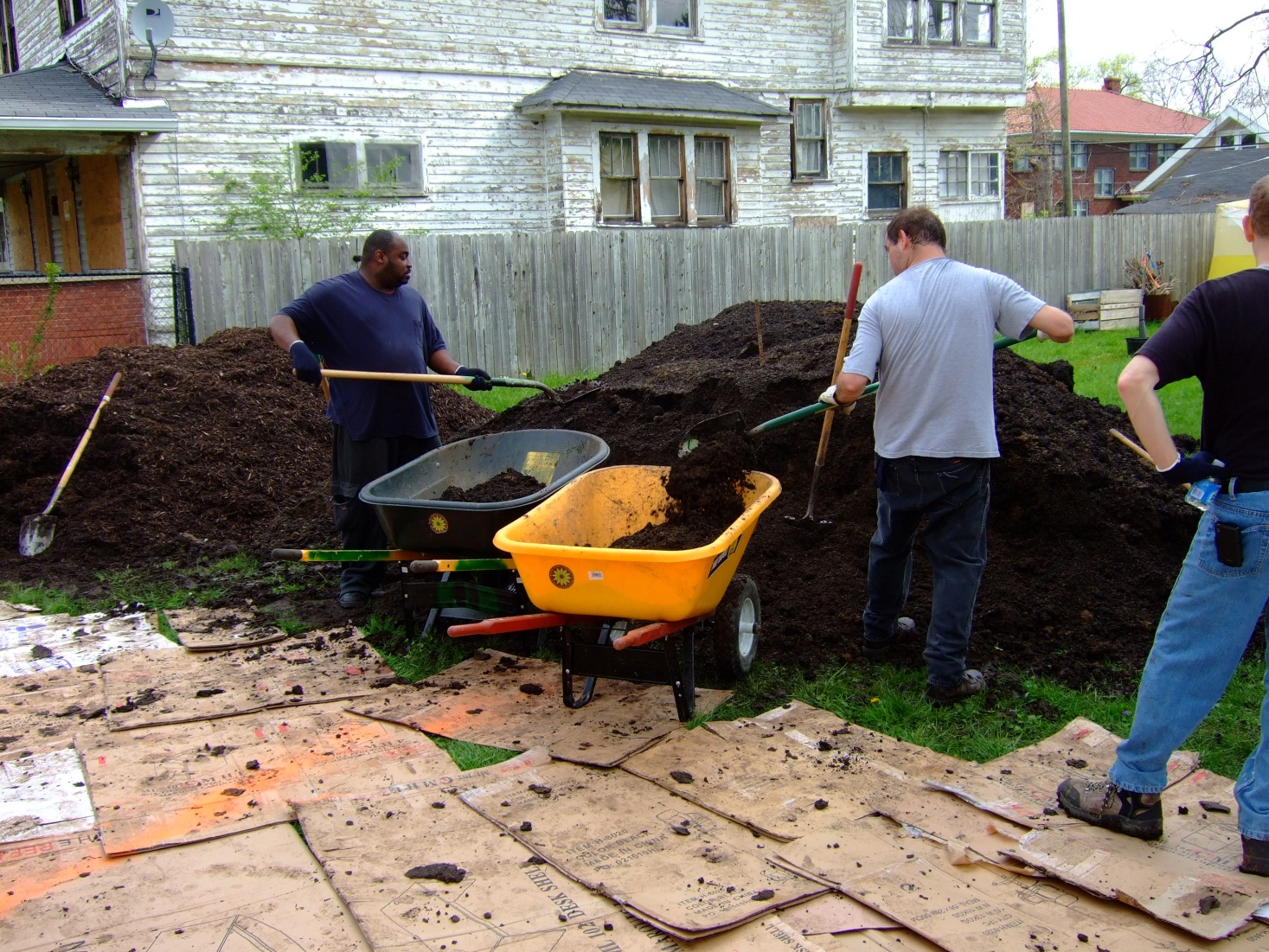 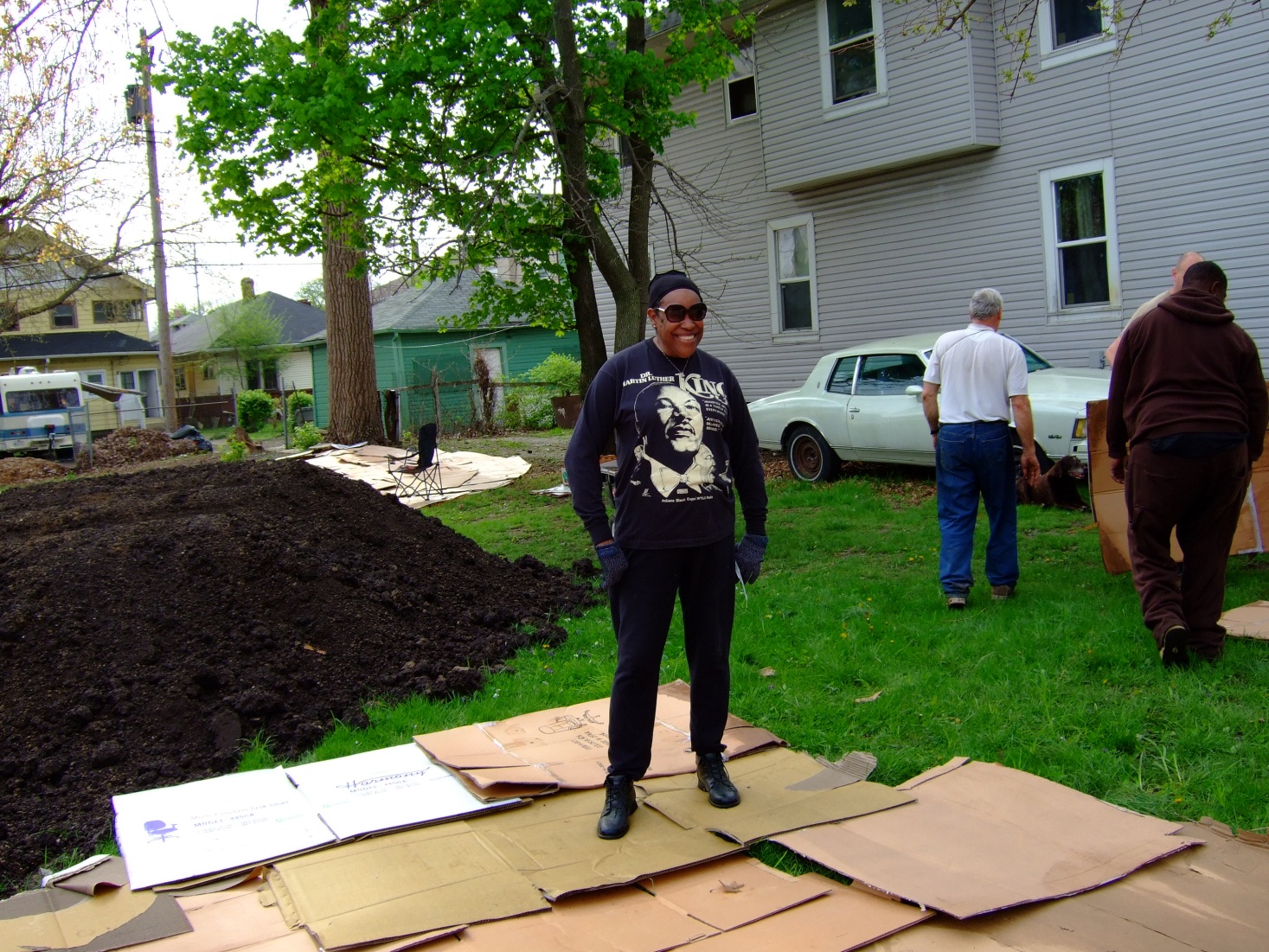 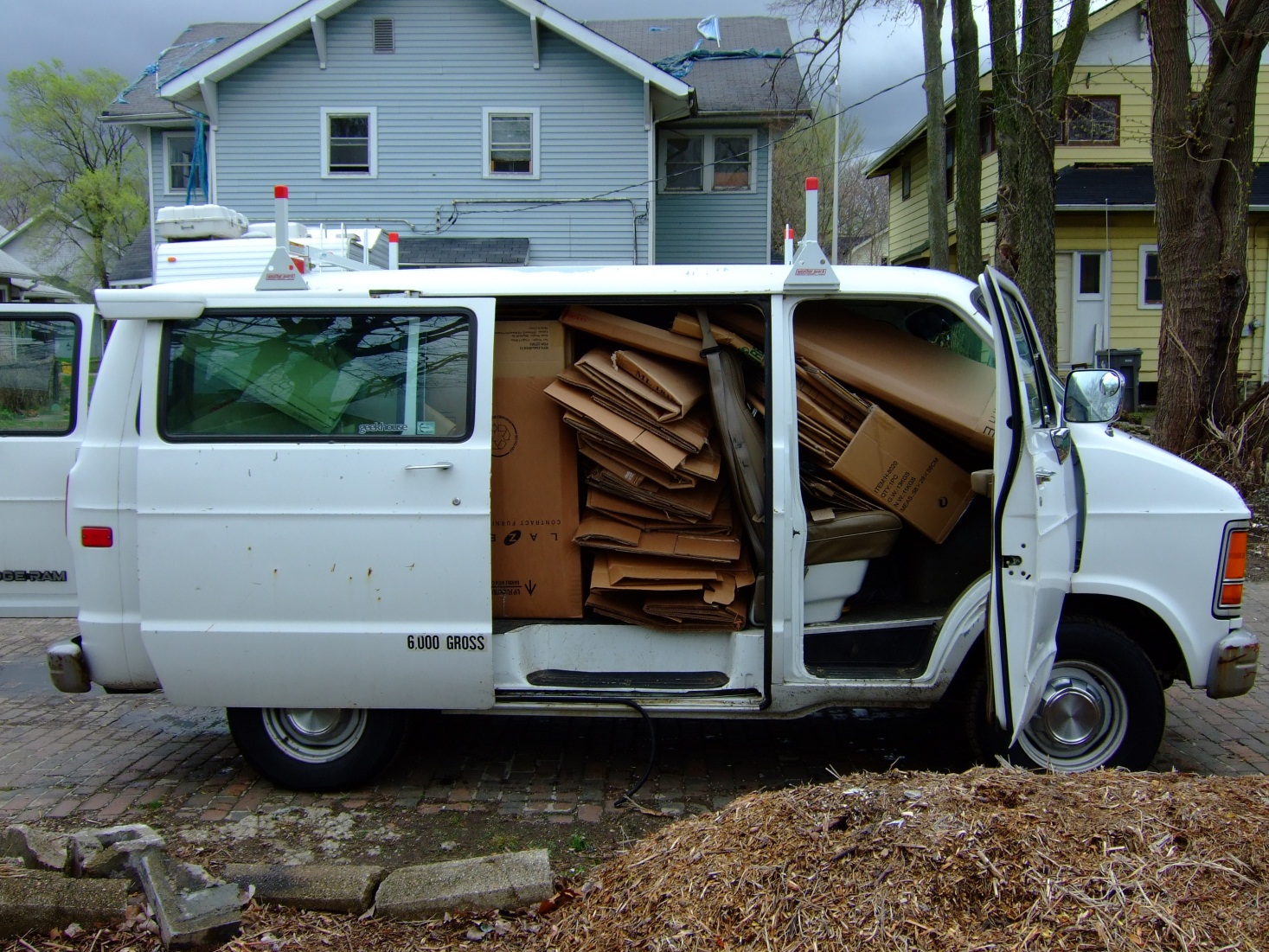 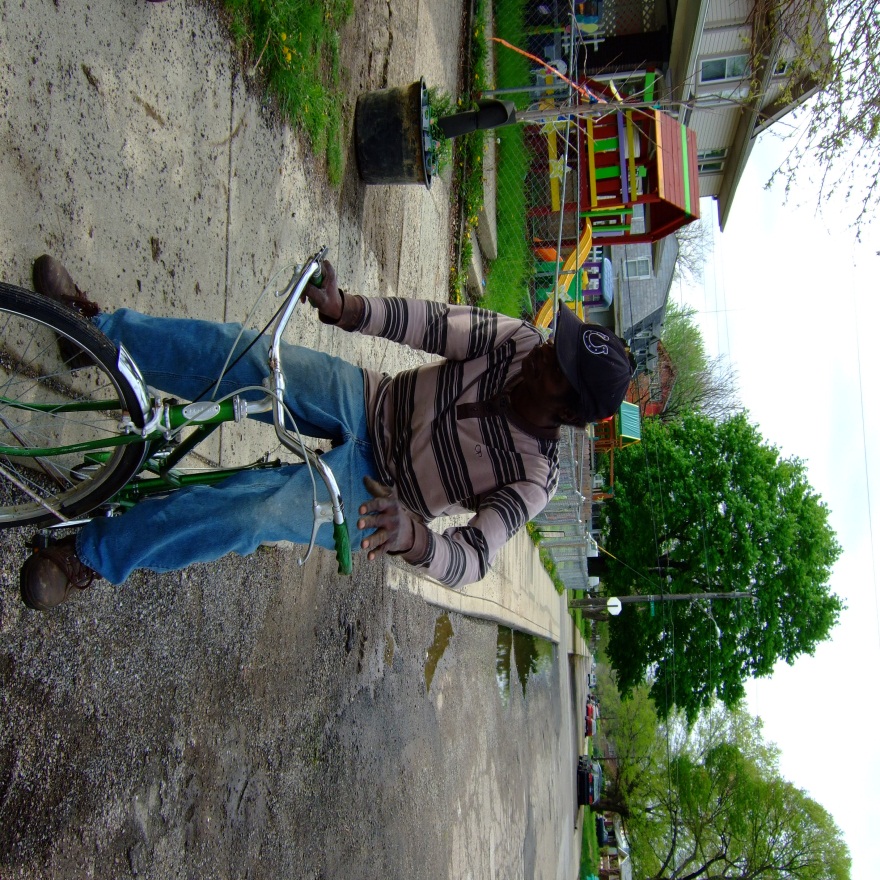 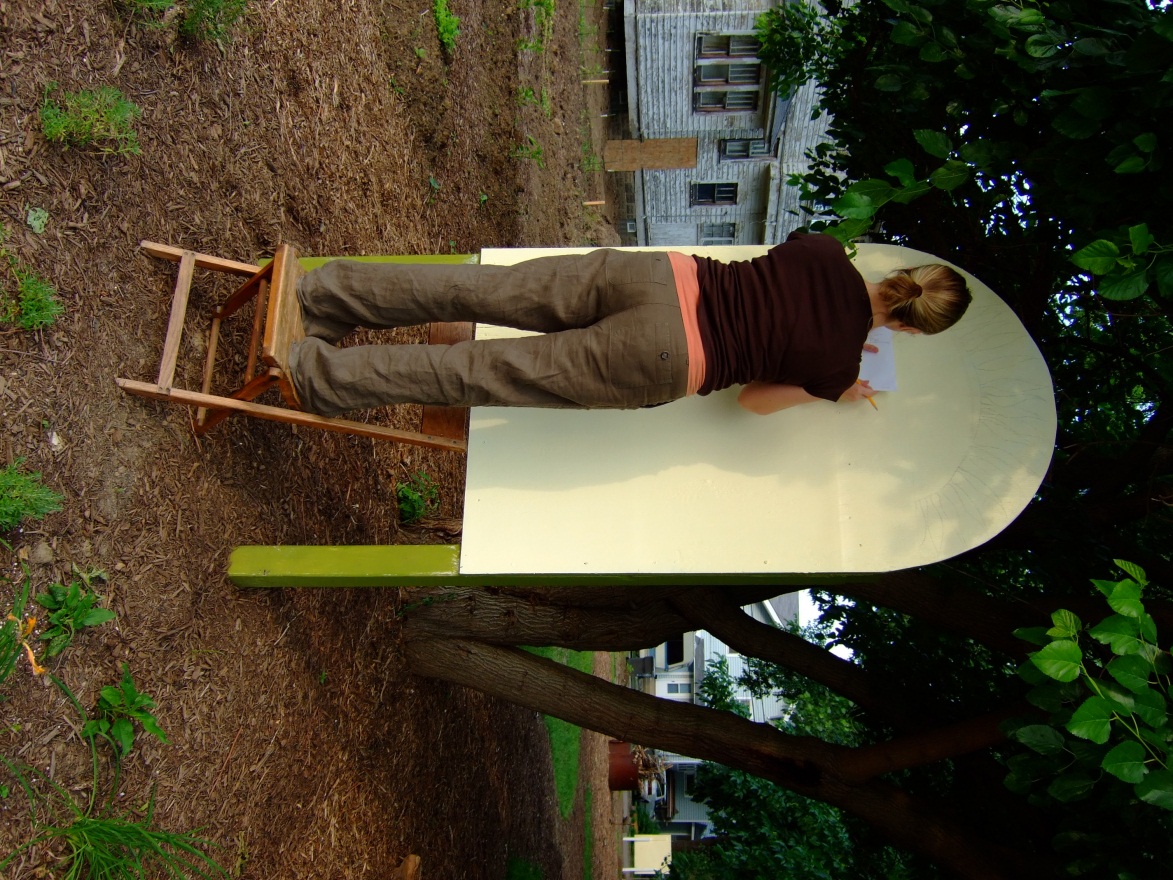 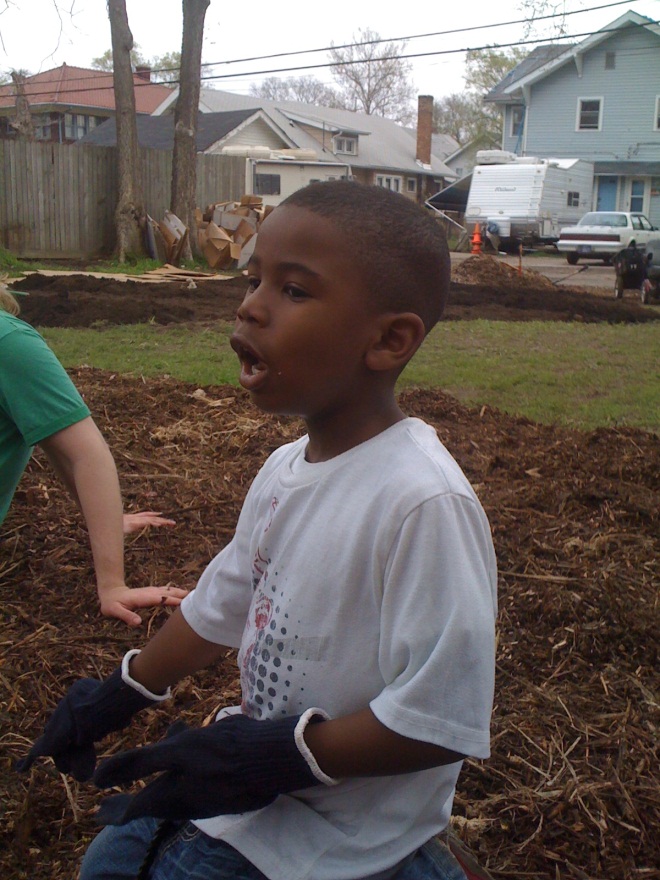 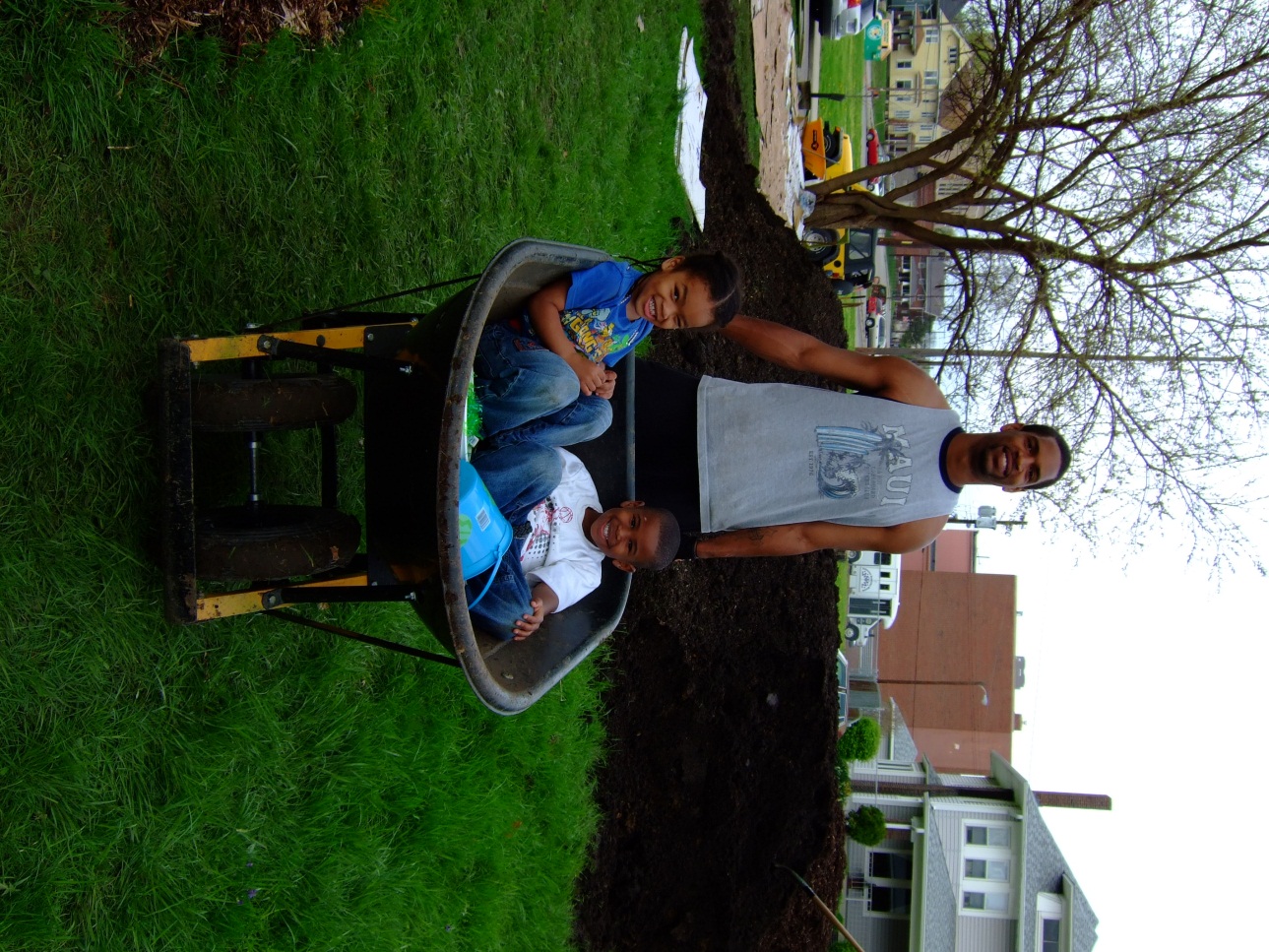 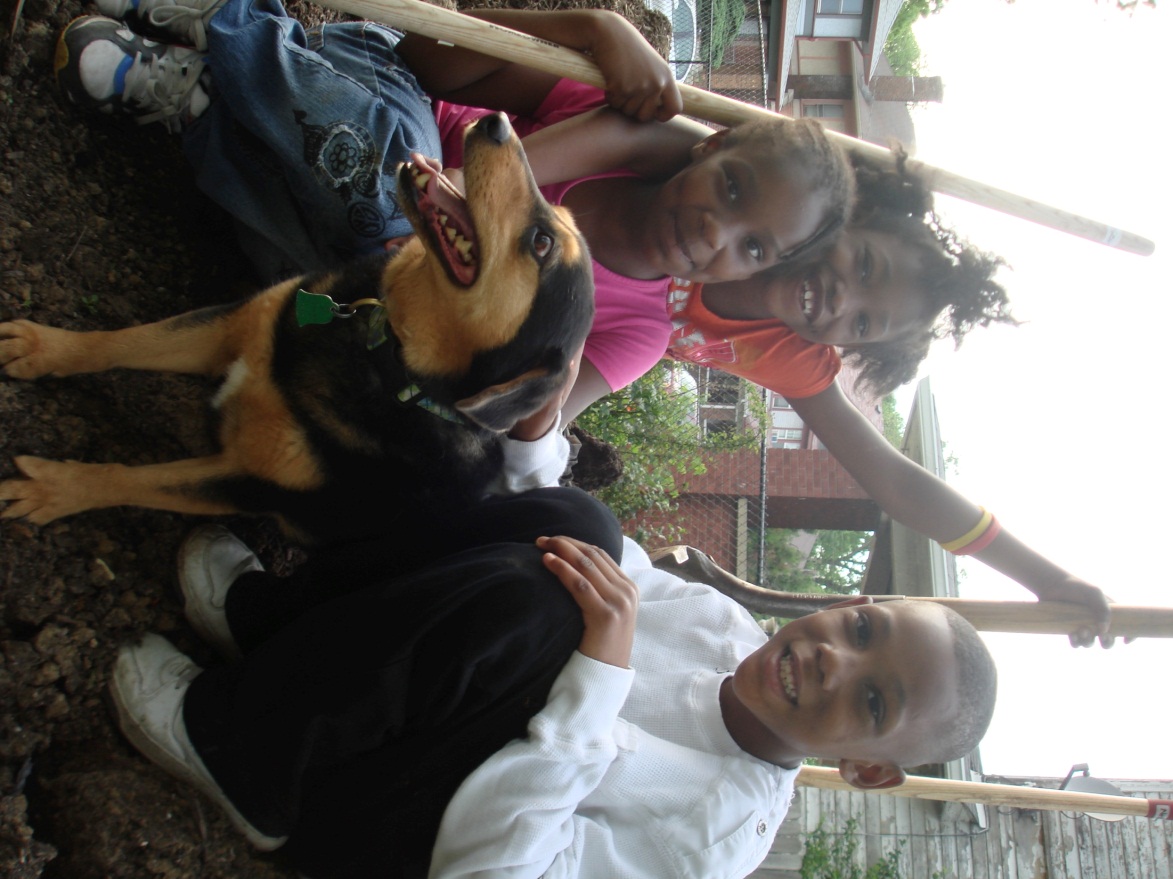 Tree planting
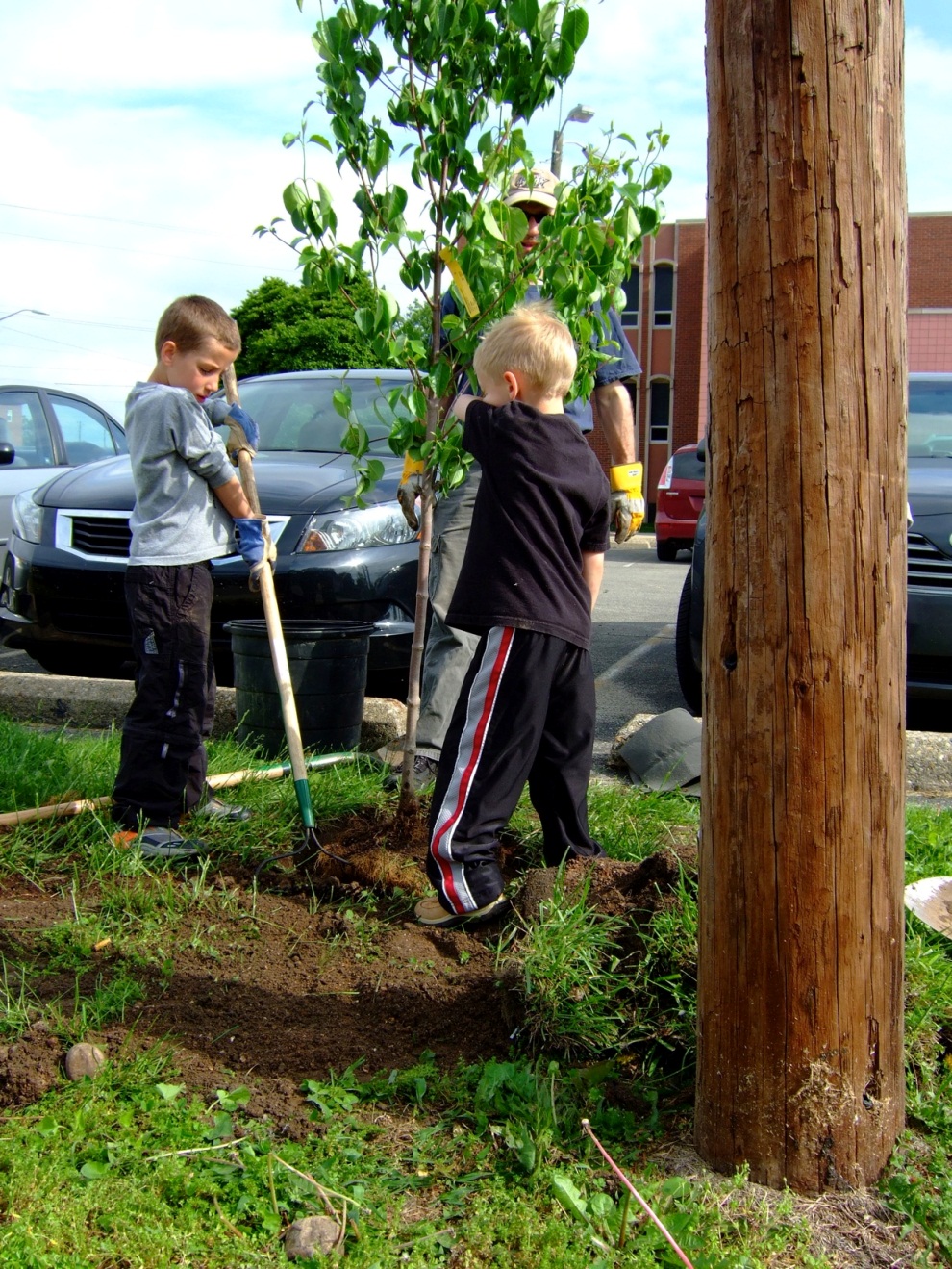 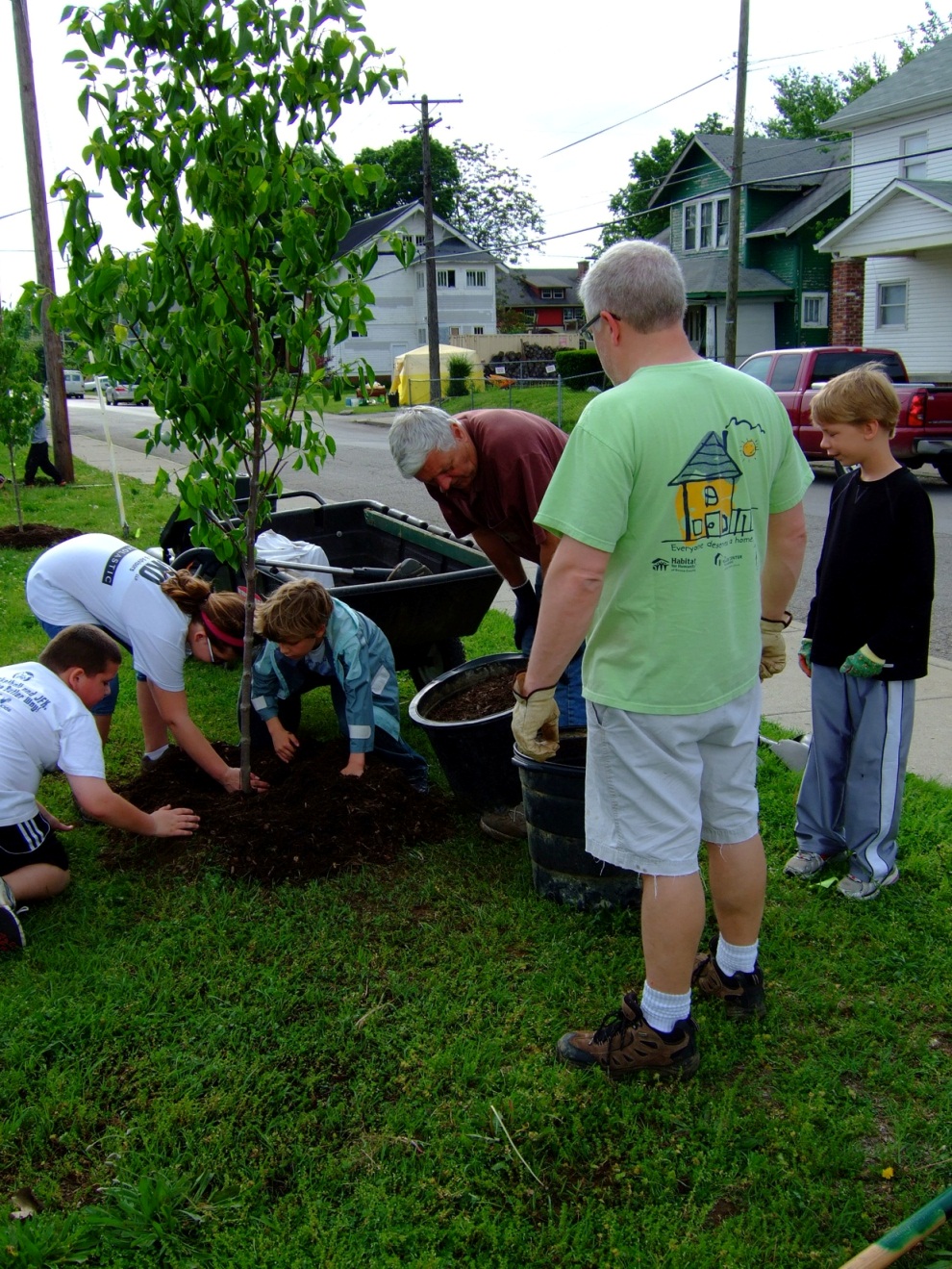 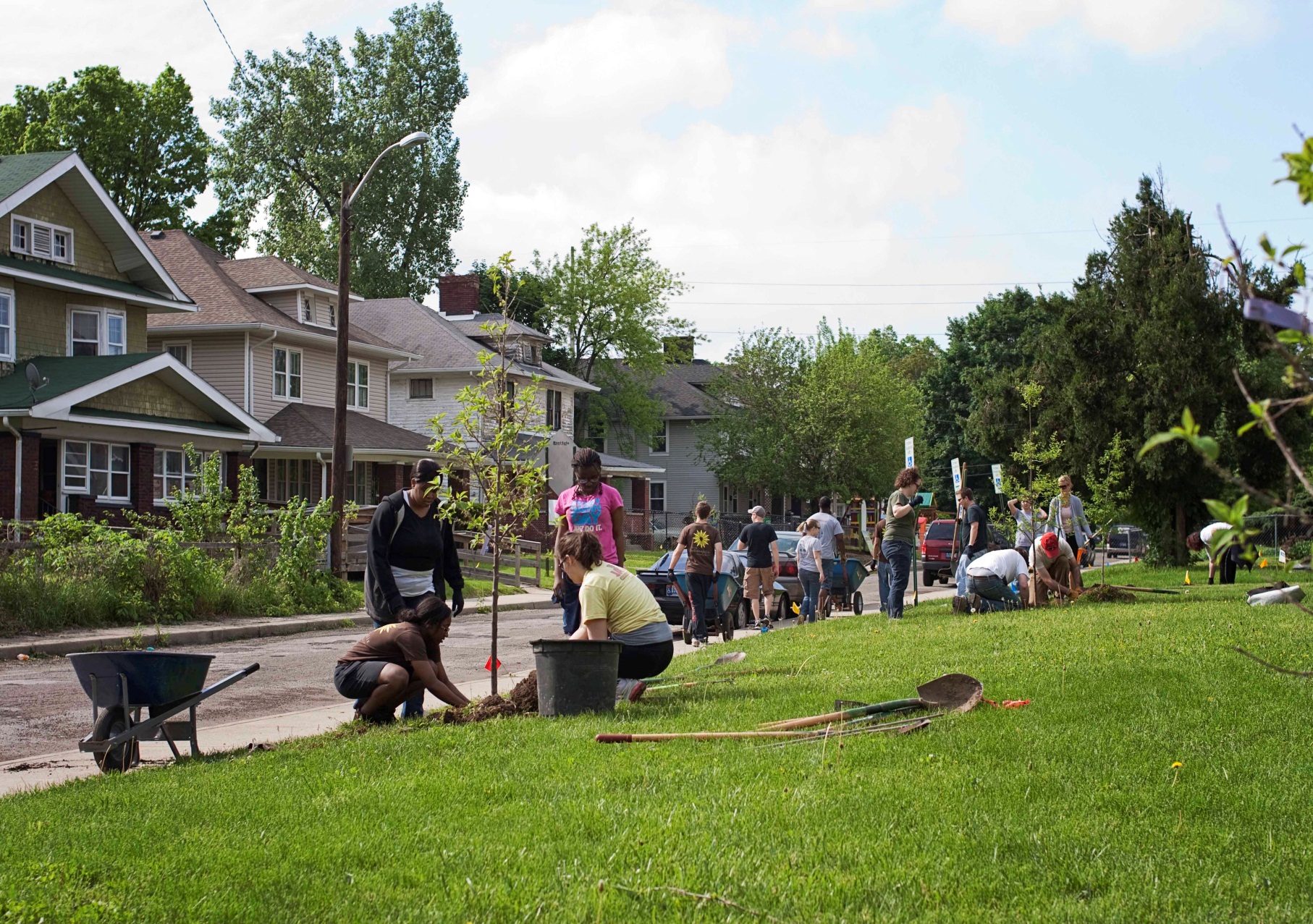 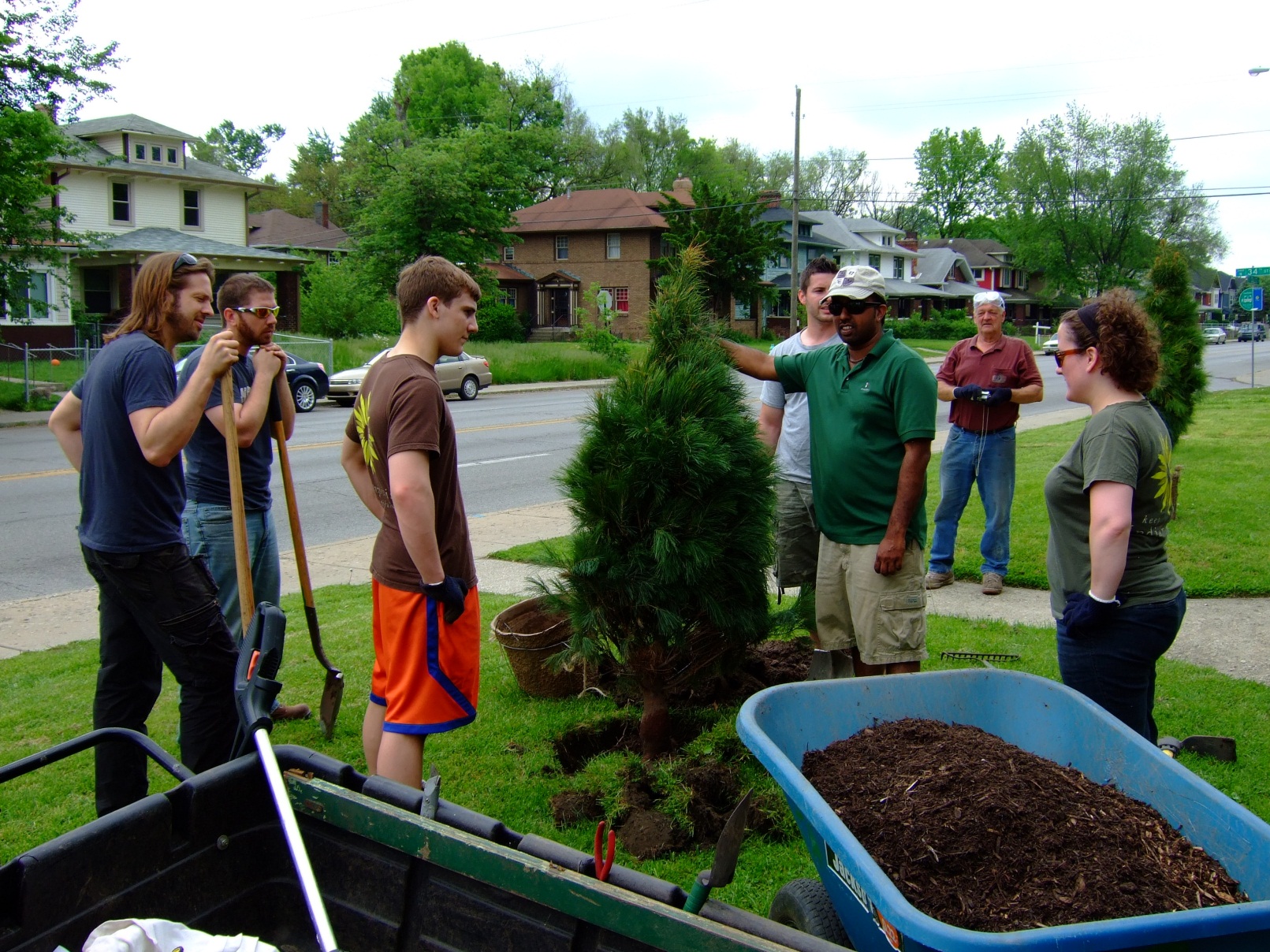 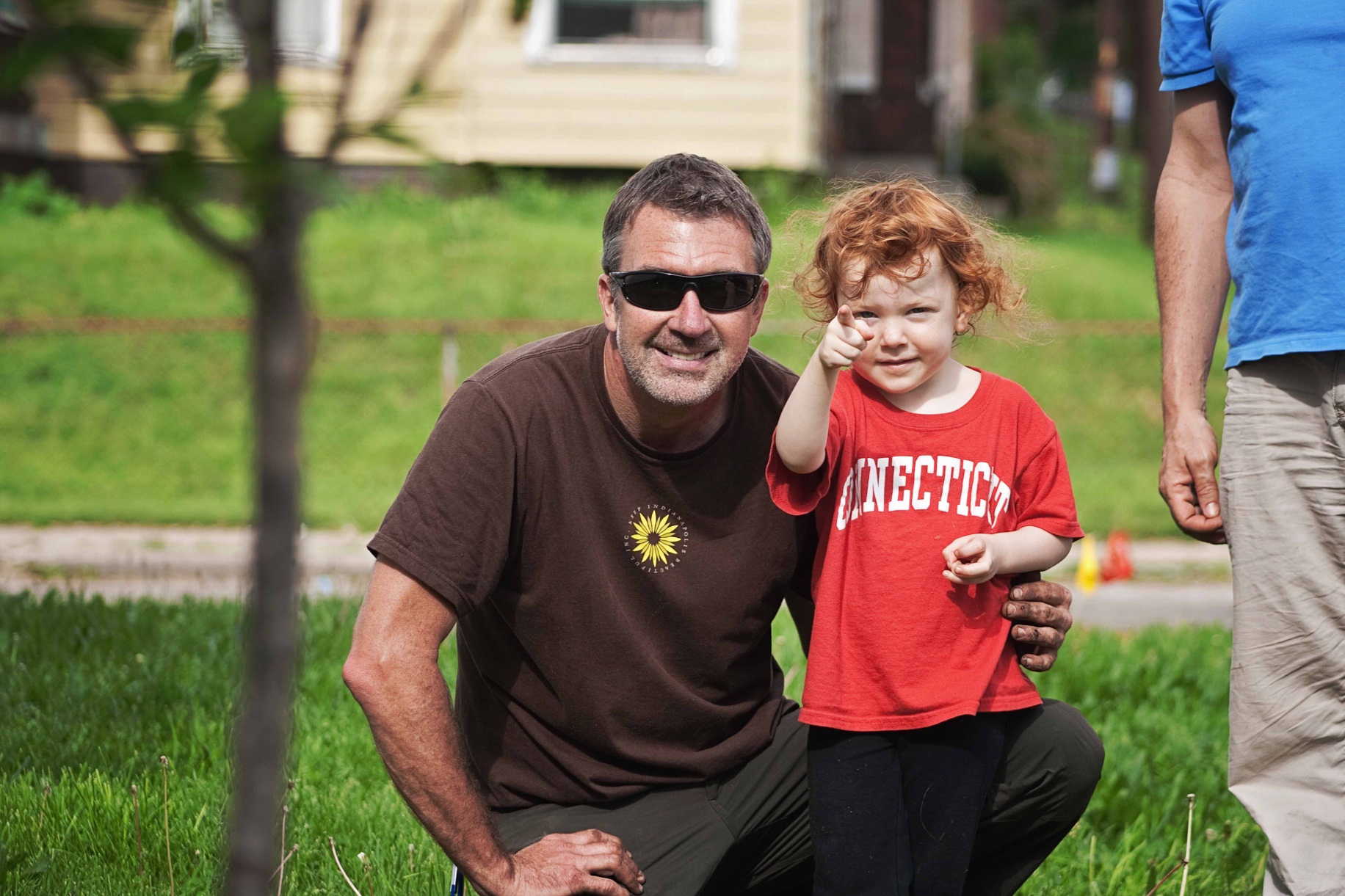 Double 8 Foods Rain Garden
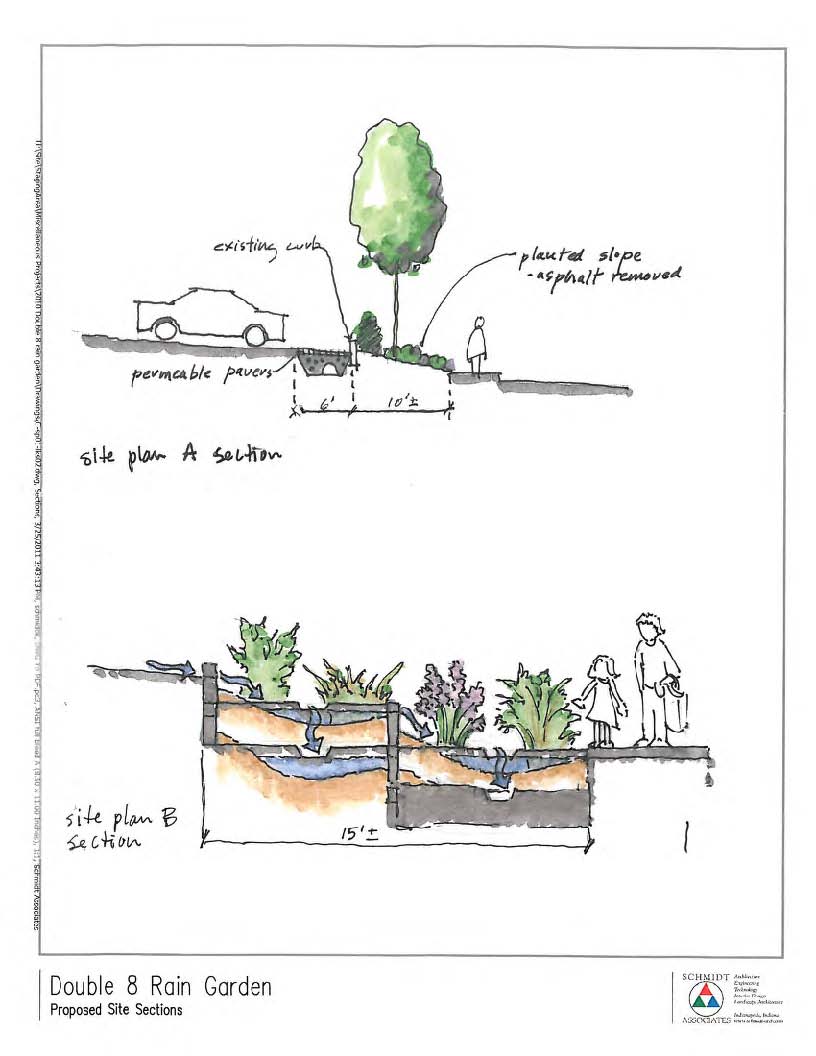 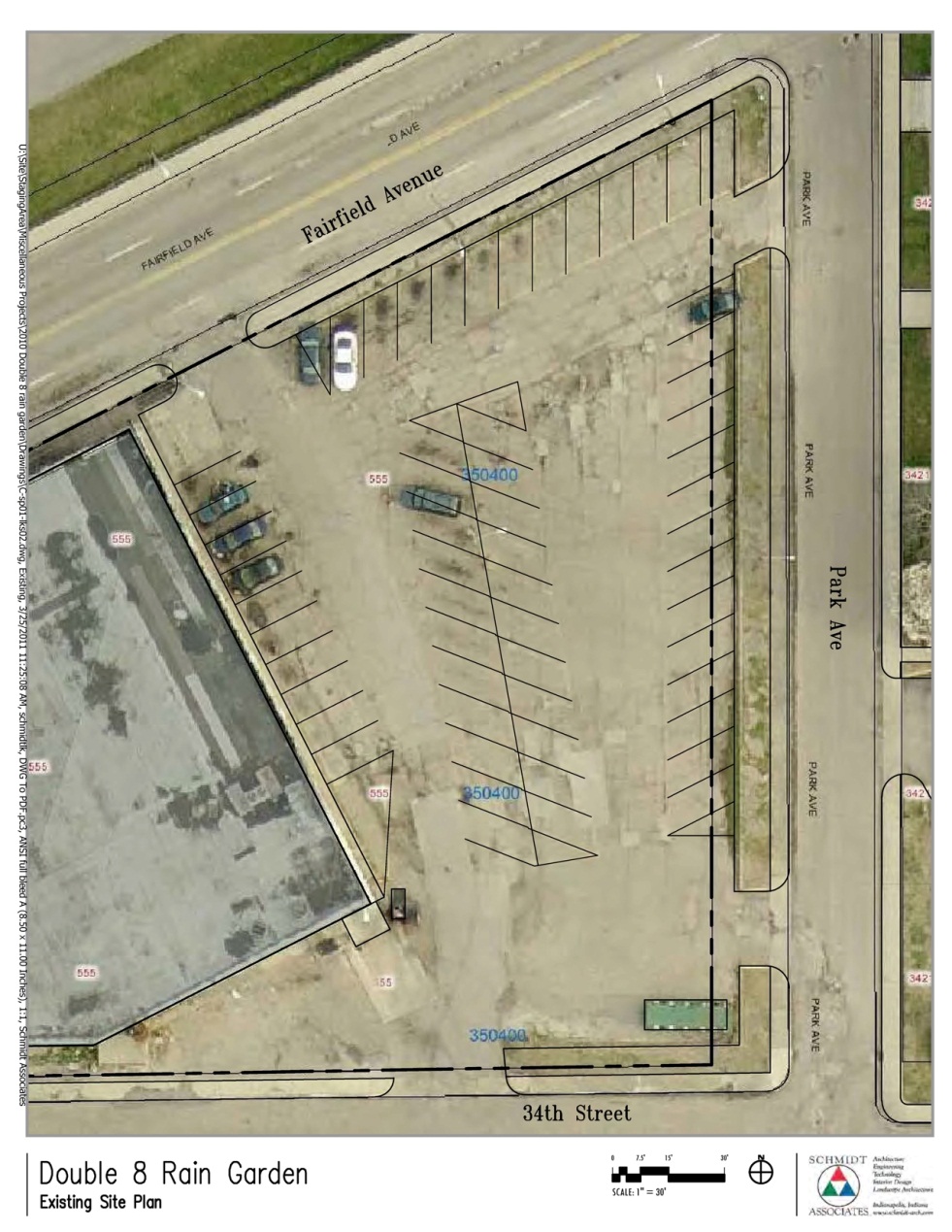 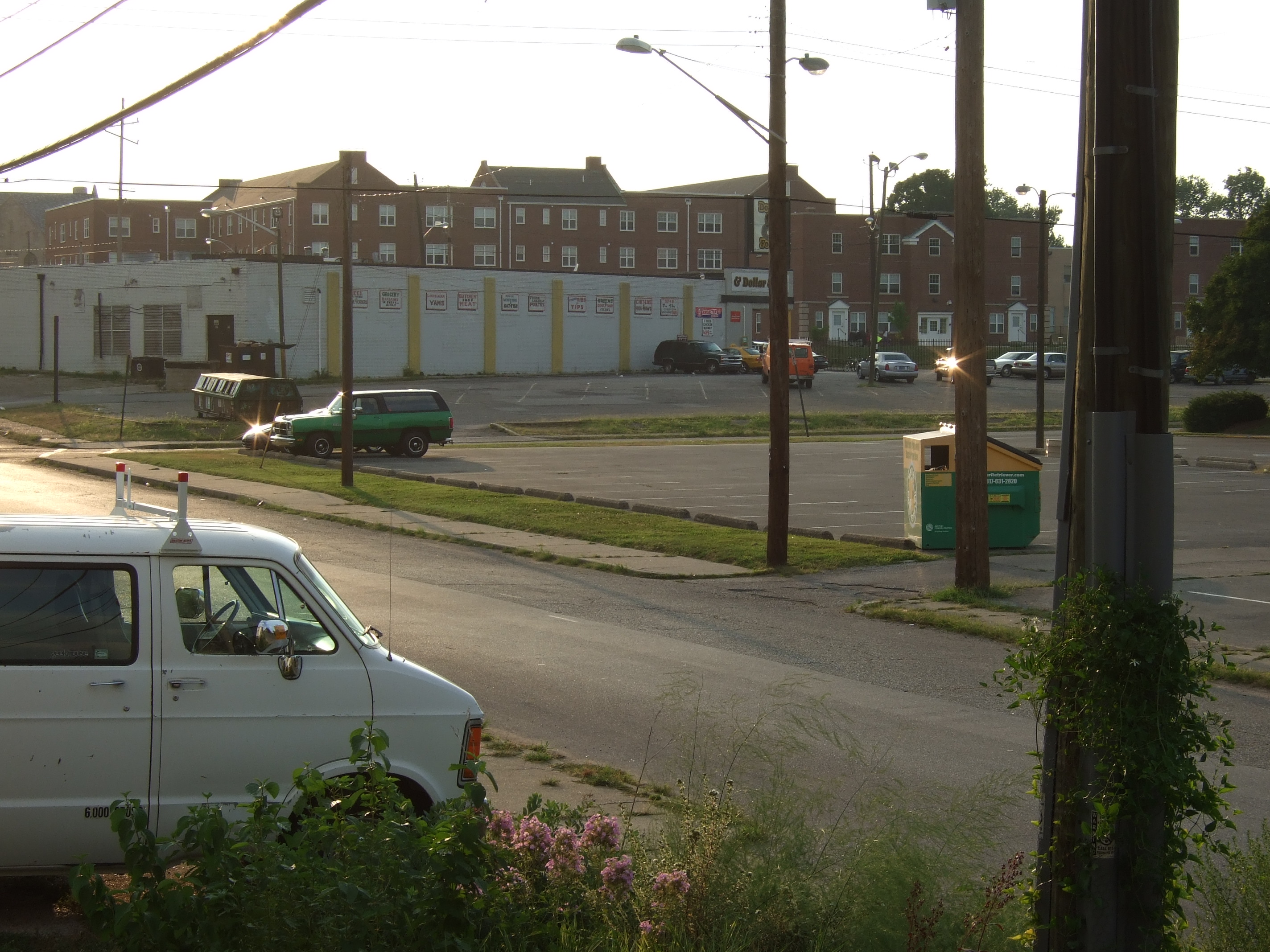 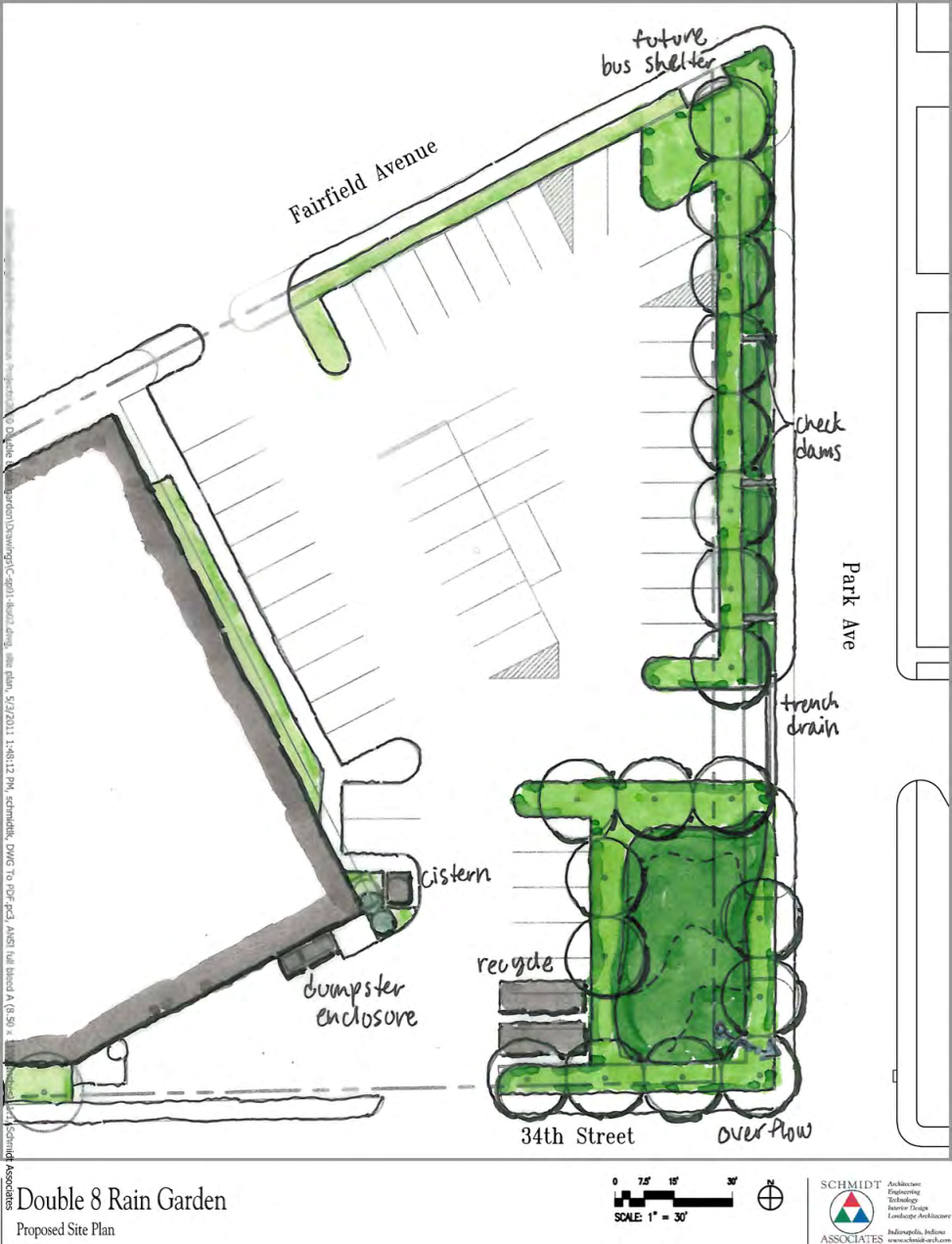 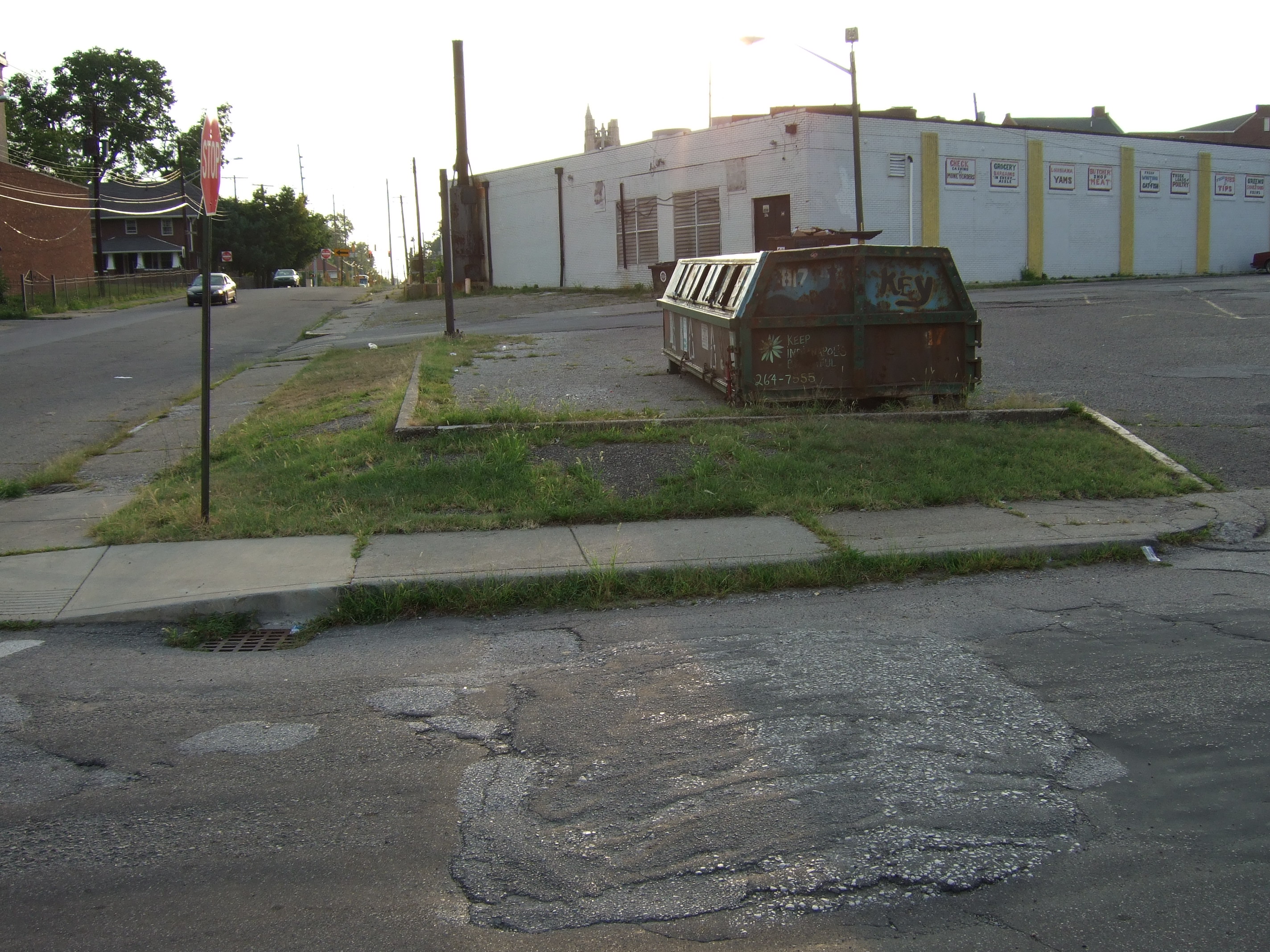 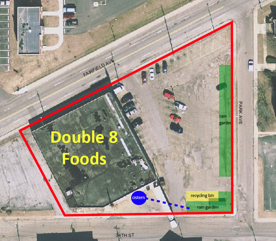 LEEDLeadership in Energy & Environmental Design
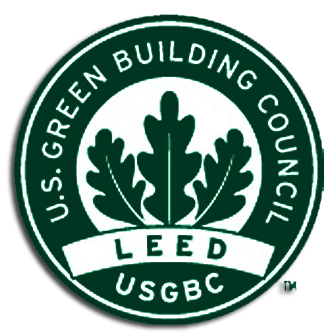 evidence-based
  building science

best practices
  AIA, NAHB, FSC, etc.

consensus approval
  industry, gov’t, advocates 

evolving standard
  3-year update cycle
LEED-NDLEED for Neighborhood Development
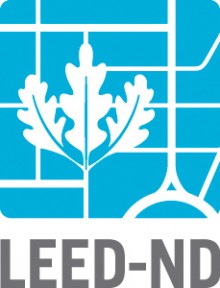 Smart Location & Linkage
  greenfield vs. infill, transportation

Neighborhood Pattern & Design
  place making, public space, goods & services

Green Infrastructure & Buildings
  energy & water


A Citizen’s Guide to LEED-ND
  NRDC – Natural Resources Defense Council
LEED-ND in practiceMapleton-Fall Creek Development Corporation
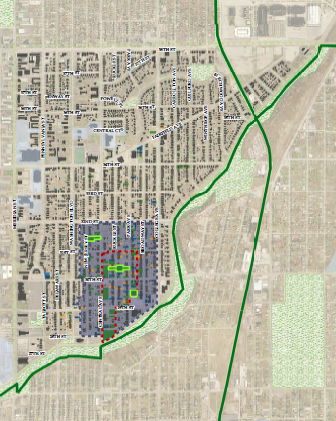 engagement tool
  board of directors
  committees

yardstick
  internal improvement

August 2011 charrette
  USGBC, LISC, NRDC
  Agora Group, raimi + associates

certification?
  wasn’t a priority, but…
LEED-NDMFCDC August 2011 Charrette Scorecard
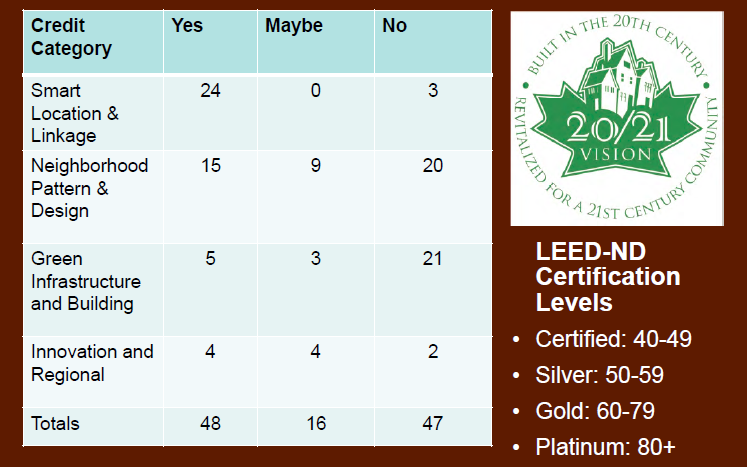 LEED-NDCertification Documentation
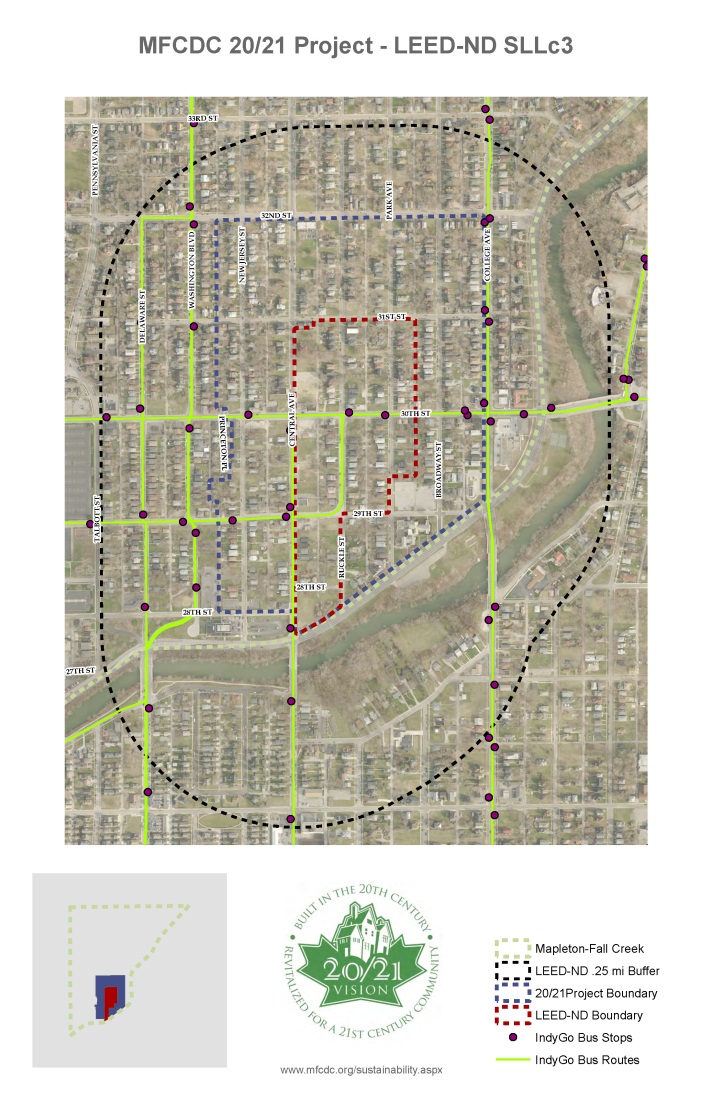 IndyGo “sweet spot”
  key discovery

residential density
  density supports transit & retail
  pursue senior housing projects

recommendations
  market MFC as transportation “sweet spot”
  continue to create diverse housing  mix
  continue to create connectivity
  continue & expand green building
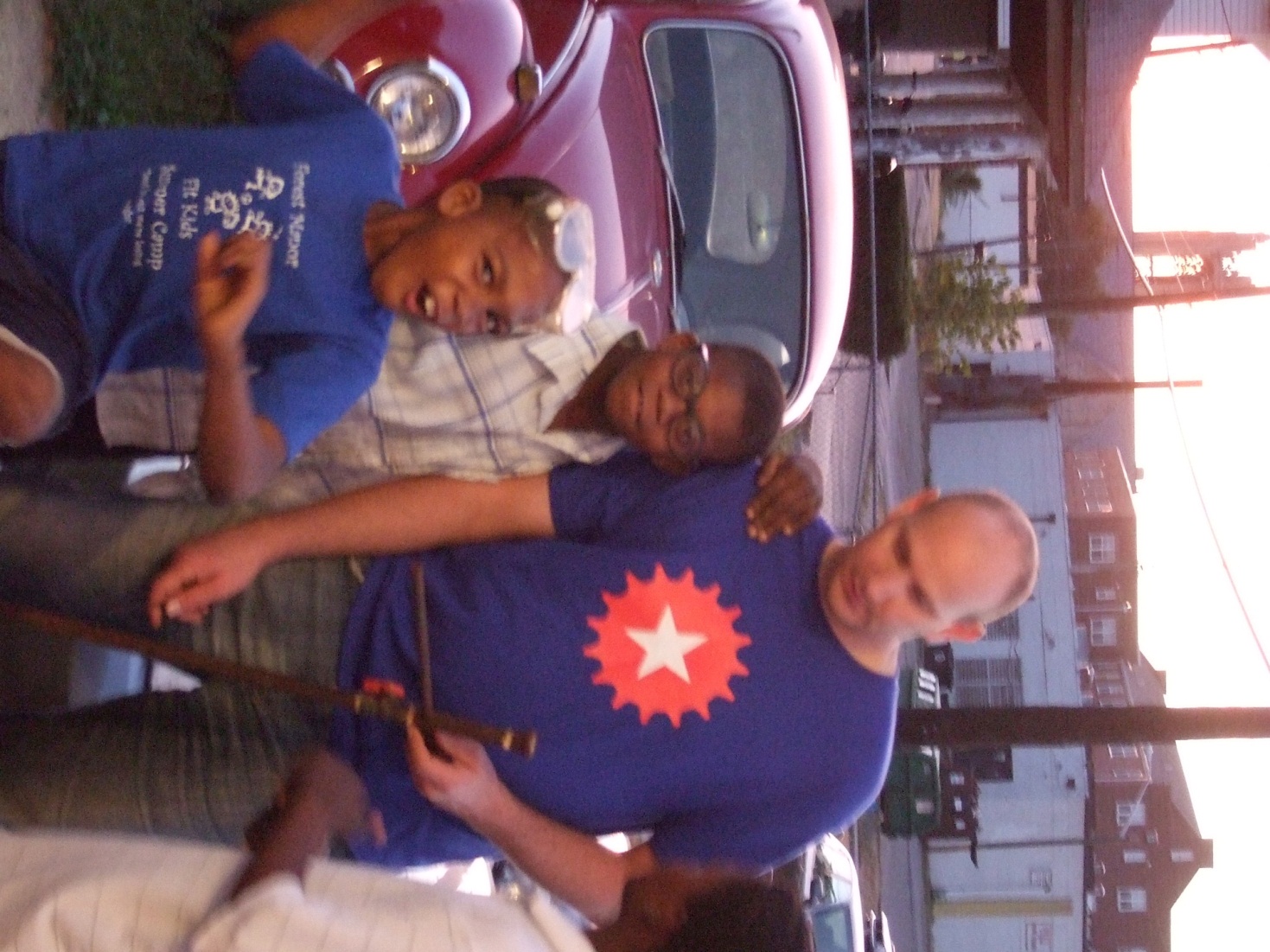